Situational Awareness for Flash Flooding
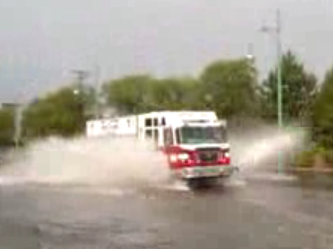 Presented to the Capital Area Council of Governments
Austin, 15 October 2010
By David R. Maidment
Director, Center for Research in Water Resources
Cockrell School of Engineering
University of Texas at Austin
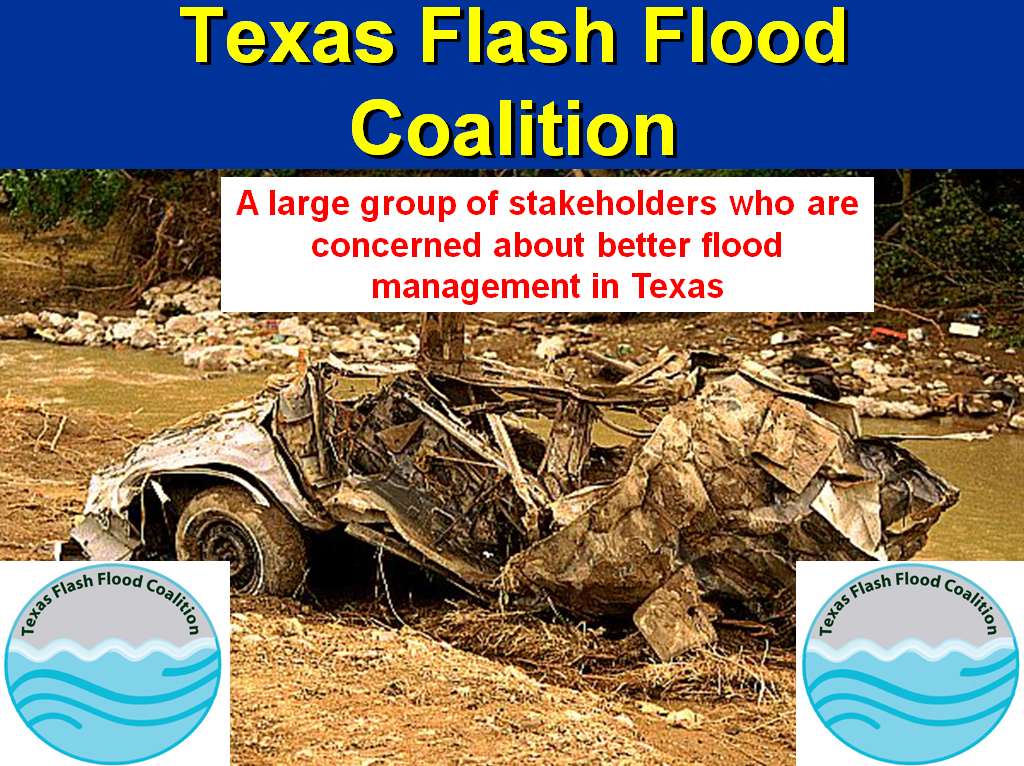 Slide: Hector Guerrero, NWS, San Angelo
Flash Flood Alley
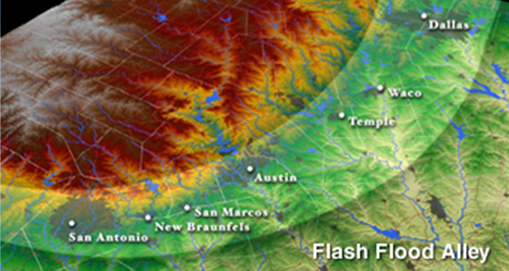 Slide: Hector Guerrero, NWS, San Angelo
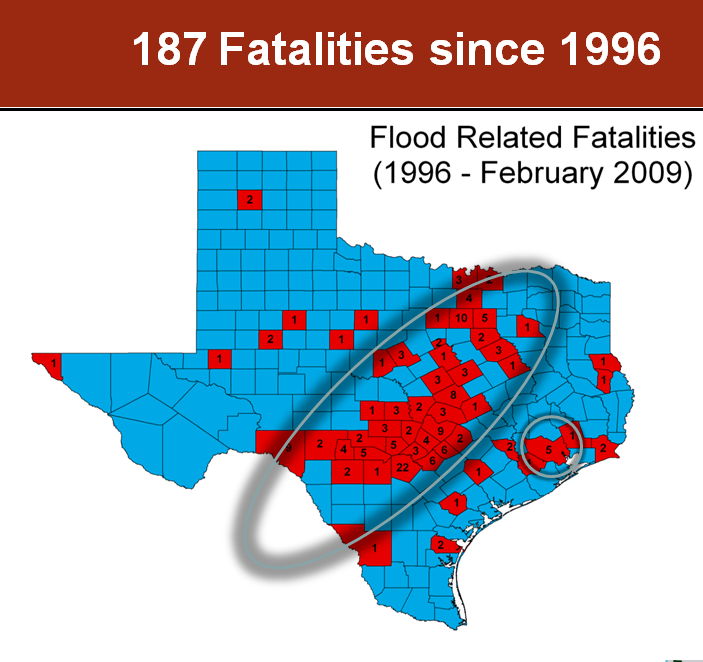 Slide: Hector Guerrero, NWS, San Angelo
Texas is No. 1 state in flood depths per year in the US – three times more than No. 2
Local Information during Tropical Storm Hermine (8 Sept 2010)
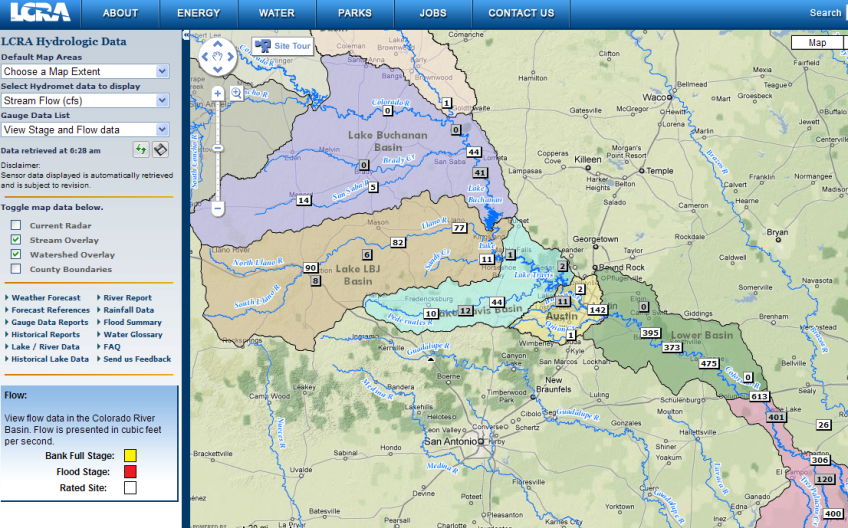 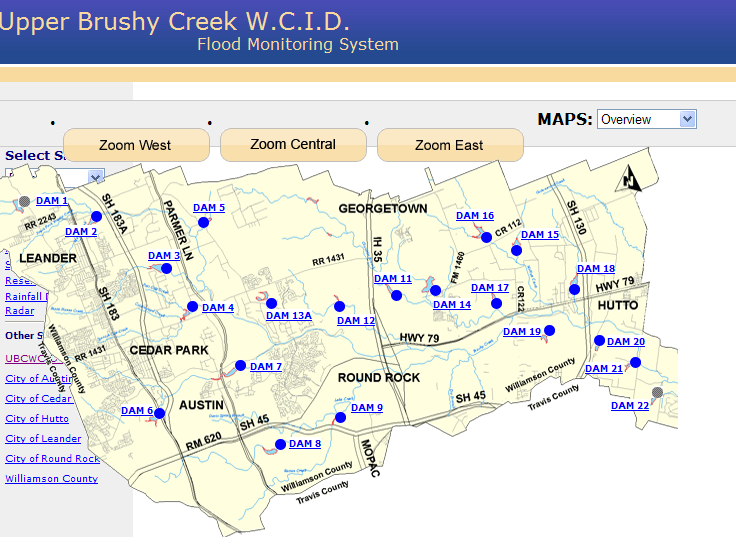 Upper Brushy Creek (Round Rock)
LCRA
http://hydromet.lcra.org
http://ubcwcid.org/Overview/Overview.aspx?id=1
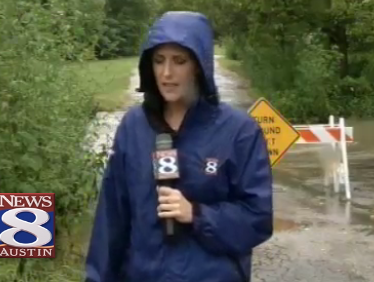 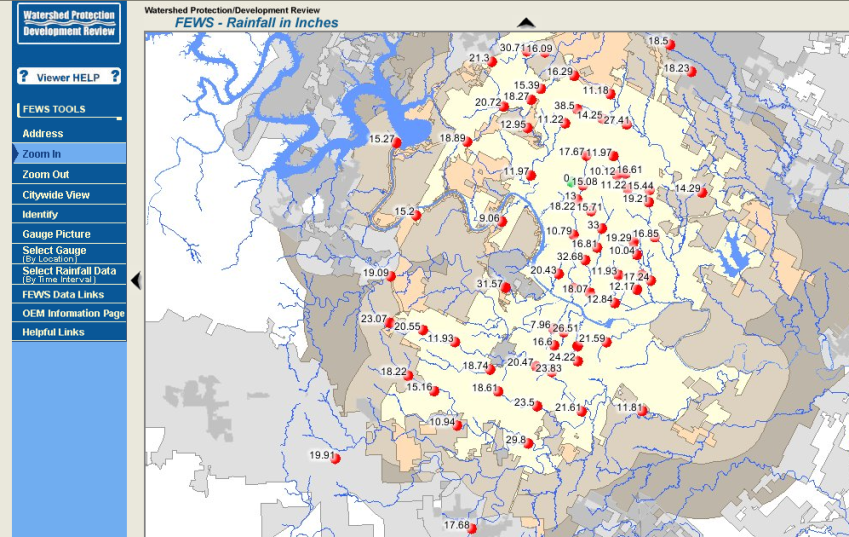 TV
City of Austin
http://coagis1.ci.austin.tx.us/website/COAViewer_fews/viewer.htm
Lessons Learned from Hermine
People will drive through flood barriers!
A flash flood has about 2 hours advance warning and lasts for about 2 hours
During the crisis period emergency managers are busy and “chat” goes silent
Need automated systems that keep providing information regardless of the crisis
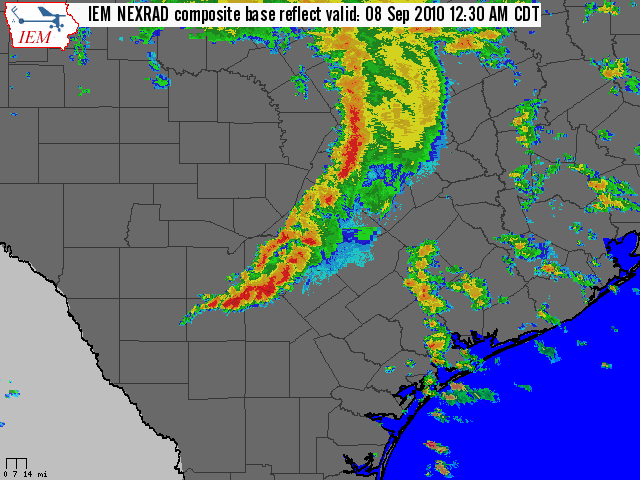 Image: Mark Lenz, NWS
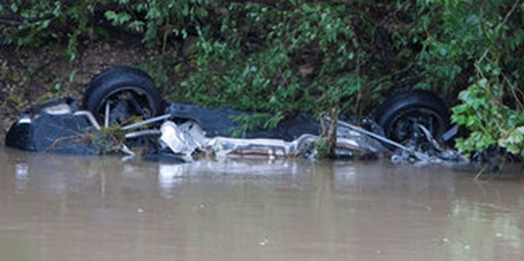 Photo: Larry Kolvoord – American Statesman
Situational Awareness for Flash Flooding
“All disasters are local”
News Media
People
TV
Radio
Emergency Response
Warnings
Federal Government
Local Government
Information
Internet
How to Communicate with Emergency Responders?
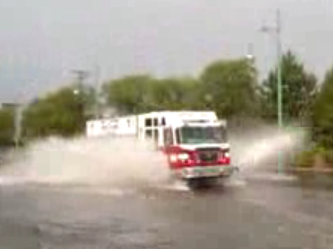 Frisco, Tx: SAFER http://www.crwr.utexas.edu/gis/gishydro10/SAFER-Frisco.wmv
Shows how school information is communicated to emergency responders
Hand-Held Devices
Give information to them?
Obtain information from them?
Harvesting and filtering twitter feeds
Posting information to online maps
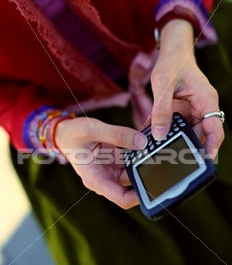 Real-Time Flood Information for Television
Maureen McCann, Meteorologist with News8 Austin
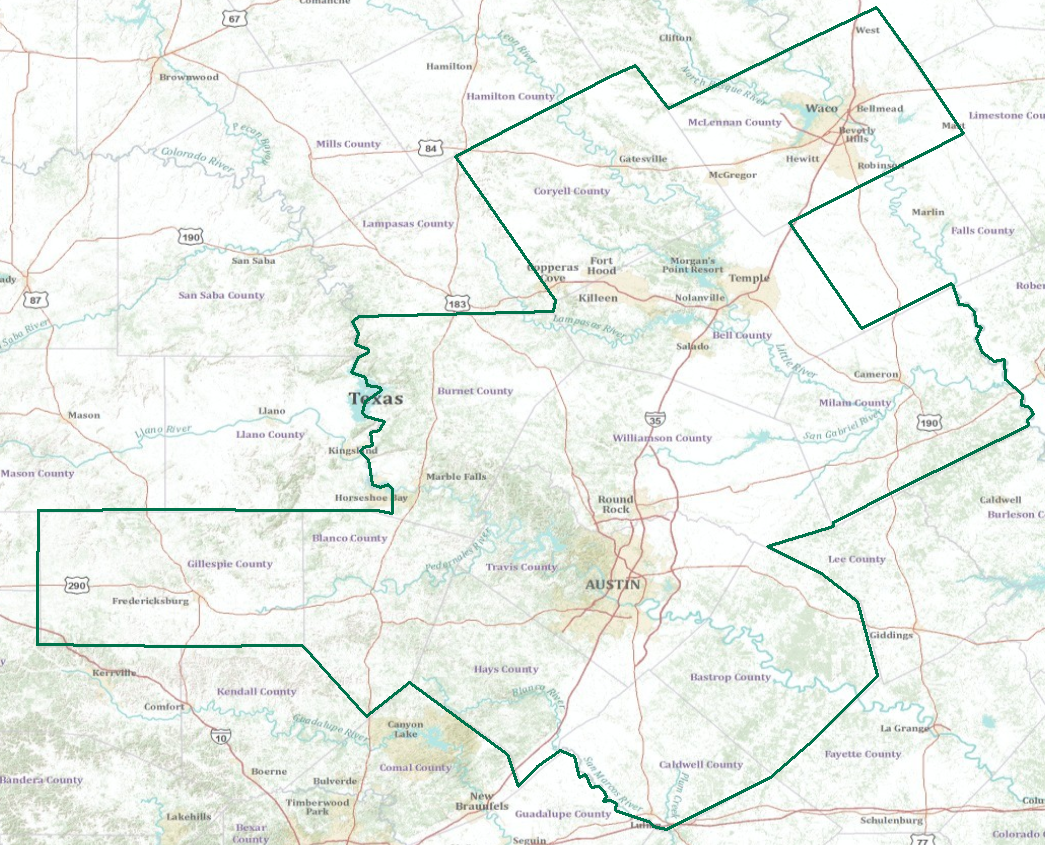 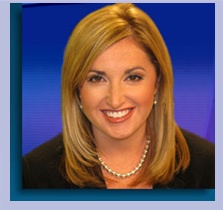 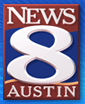 Develop a prototype of space-time mapping for television meteorologists
Internet Communications
We are all connected
Information Consumers
Information Producers
Web services can play an important role in this……
Capital Area Council of Governments (CAPCOG)
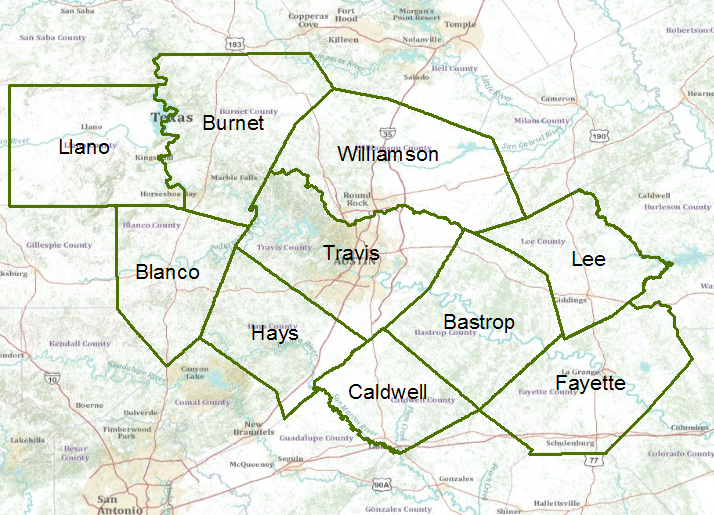 Emergency response is organized within COG’s (24 in Texas)
Public Safety Answering Points in the CAPCOG region
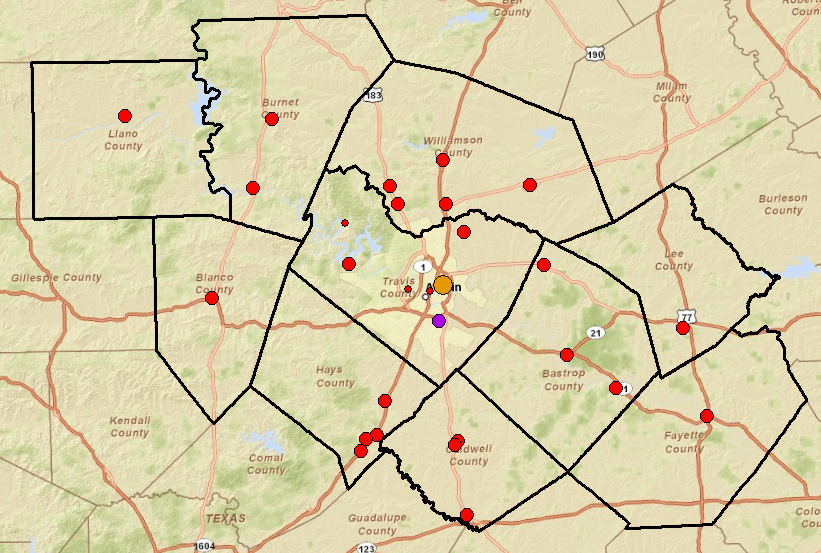 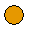 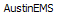 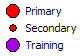 Emergency calls are referenced on the road and street network
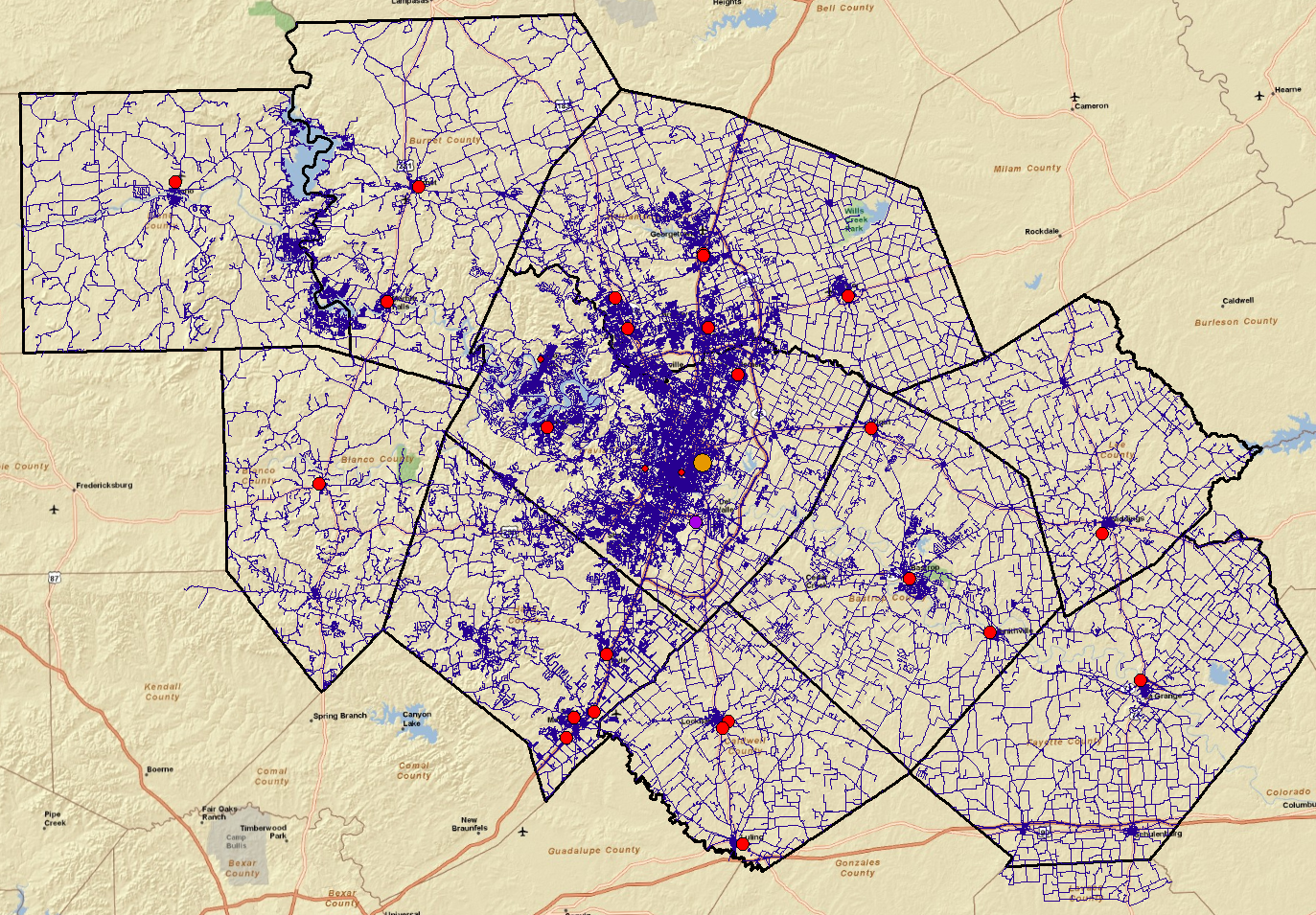 Address points locate individual homes and buildings
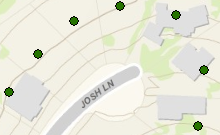 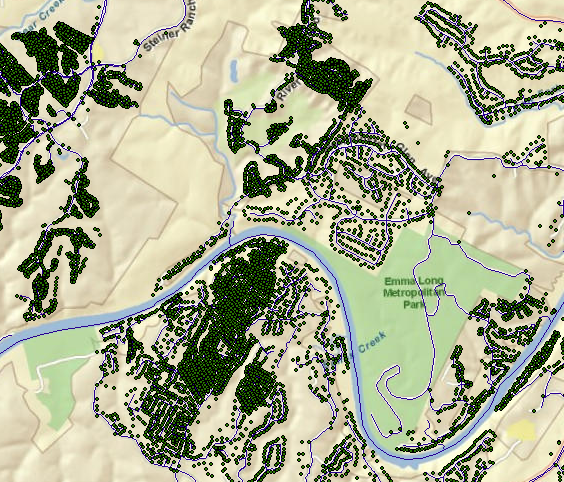 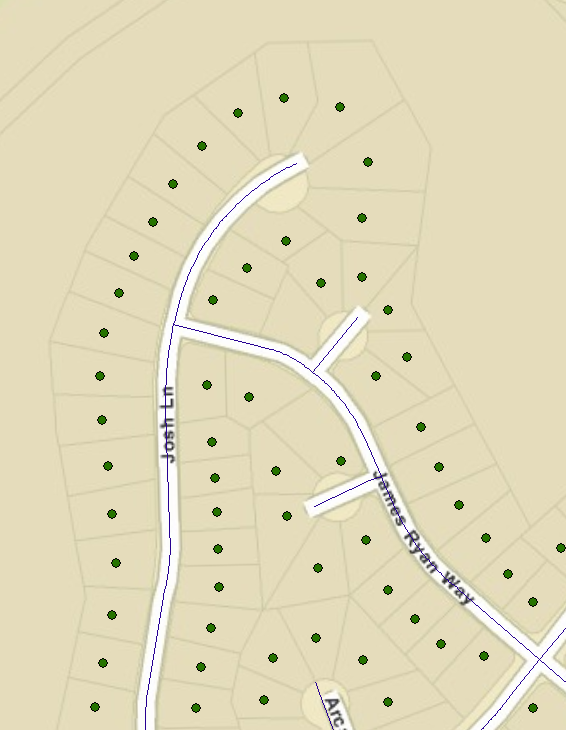 Address points and building footprints
There are 687,000 address points in the CAPCOG region
Address point is referenced to a location on the road network
How 911 calls are handled now
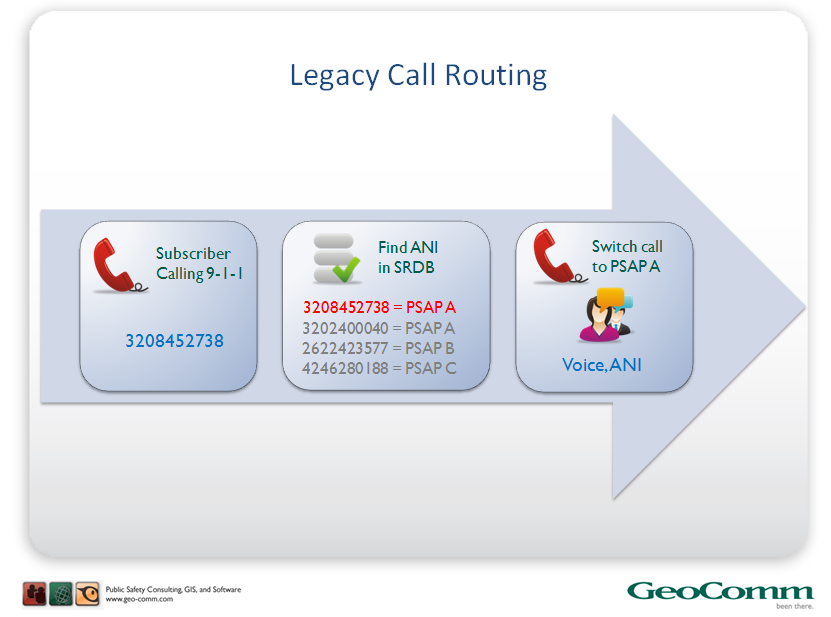 CAPCOG Public Service 
Access Points
71% of emergency calls are made from cell phones
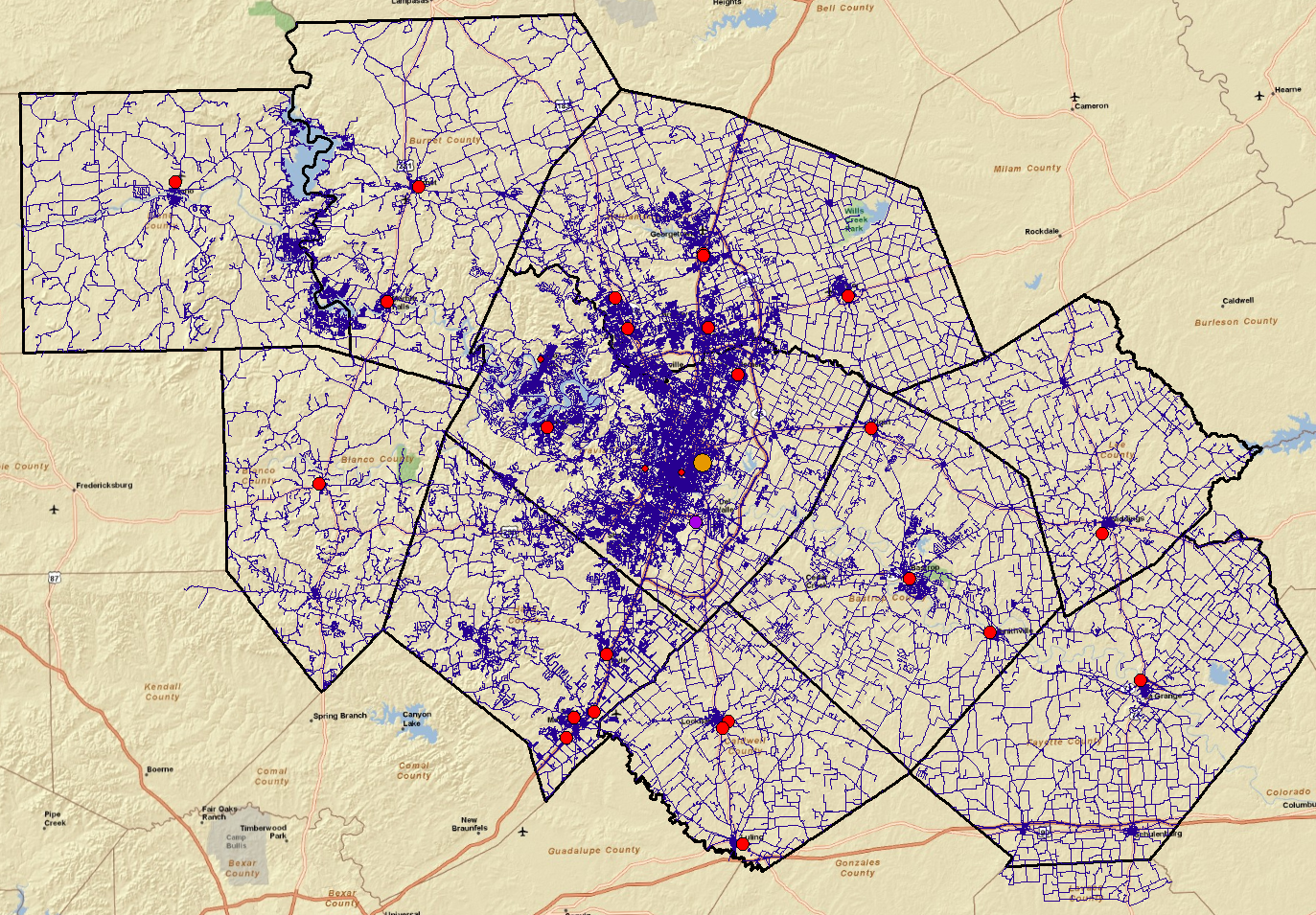 PSAP = Public Safety Answering Point
Slide adapted from: John BrosowskyProduct Development Director, GeoComm
ESInet – Emergency Services Internet NetworkIP Enabled – each device has an IP address
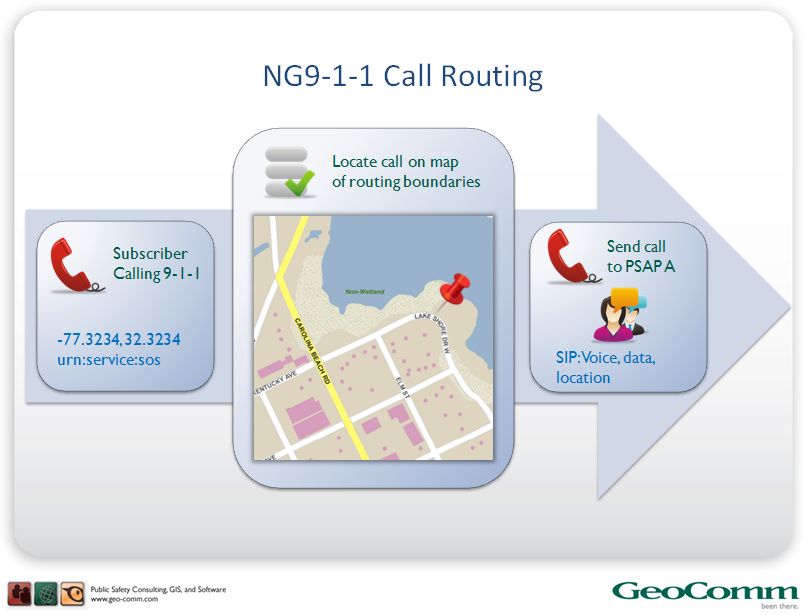 Next Generation 911
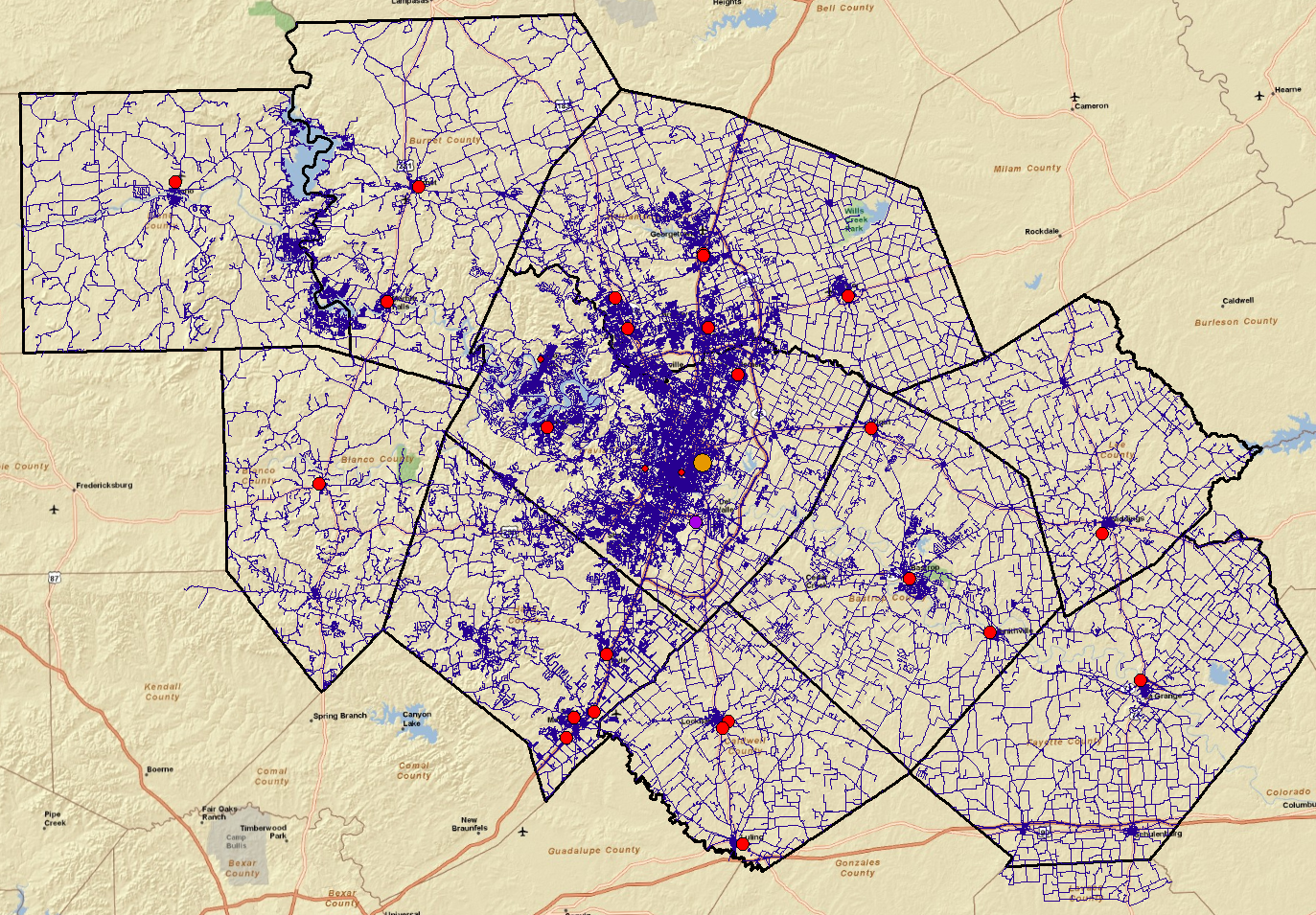 Geographic location by coordinates
Public Service Access Points
Location on Maps
Slide adapted from: John BrosowskyProduct Development Director, GeoComm
Multisensor Precipitation Estimate (MPE) West Gulf River Forecast Center
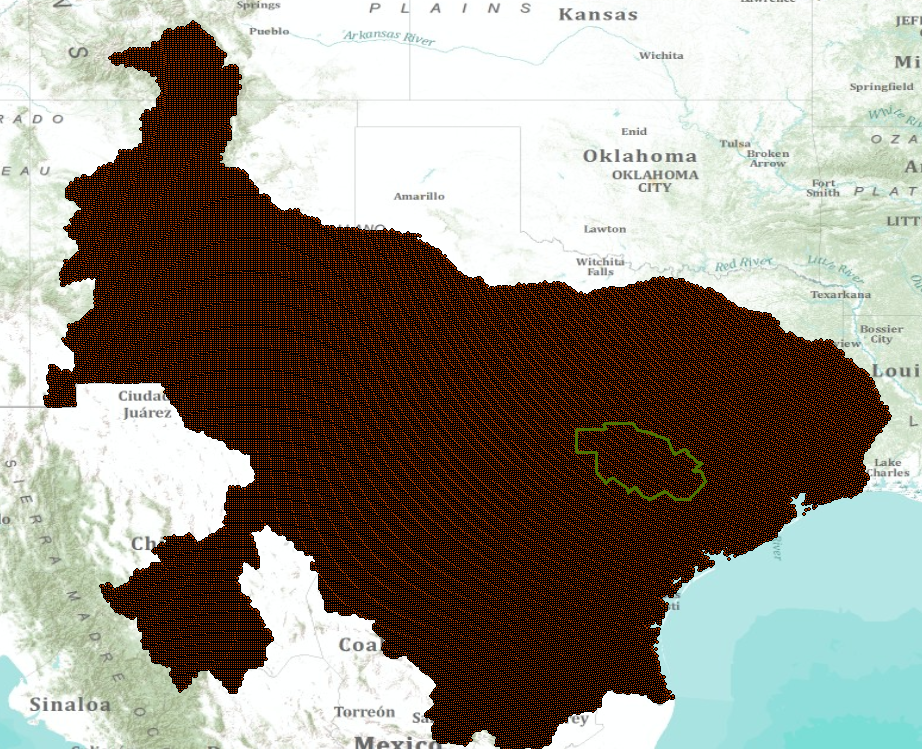 MPE Rainfall Points in CAPCOG
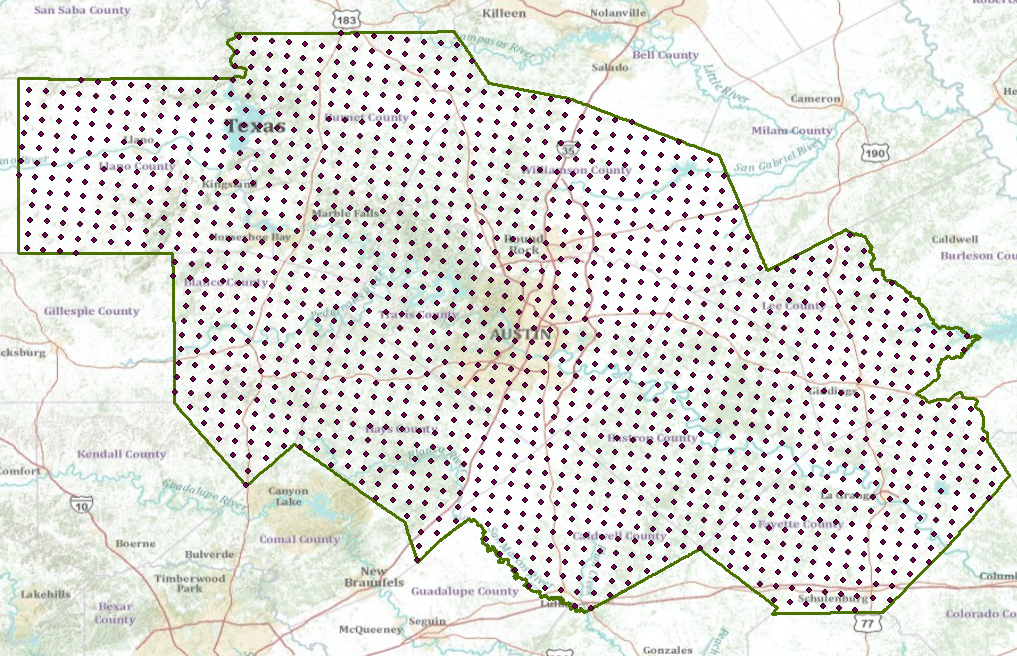 USGS Streamflow gages in Texas
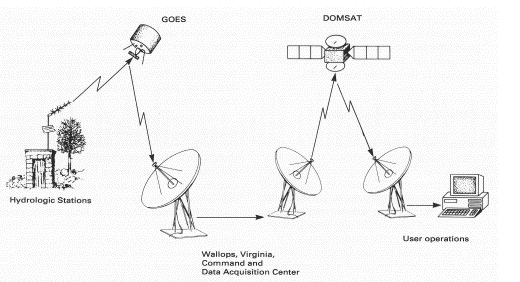 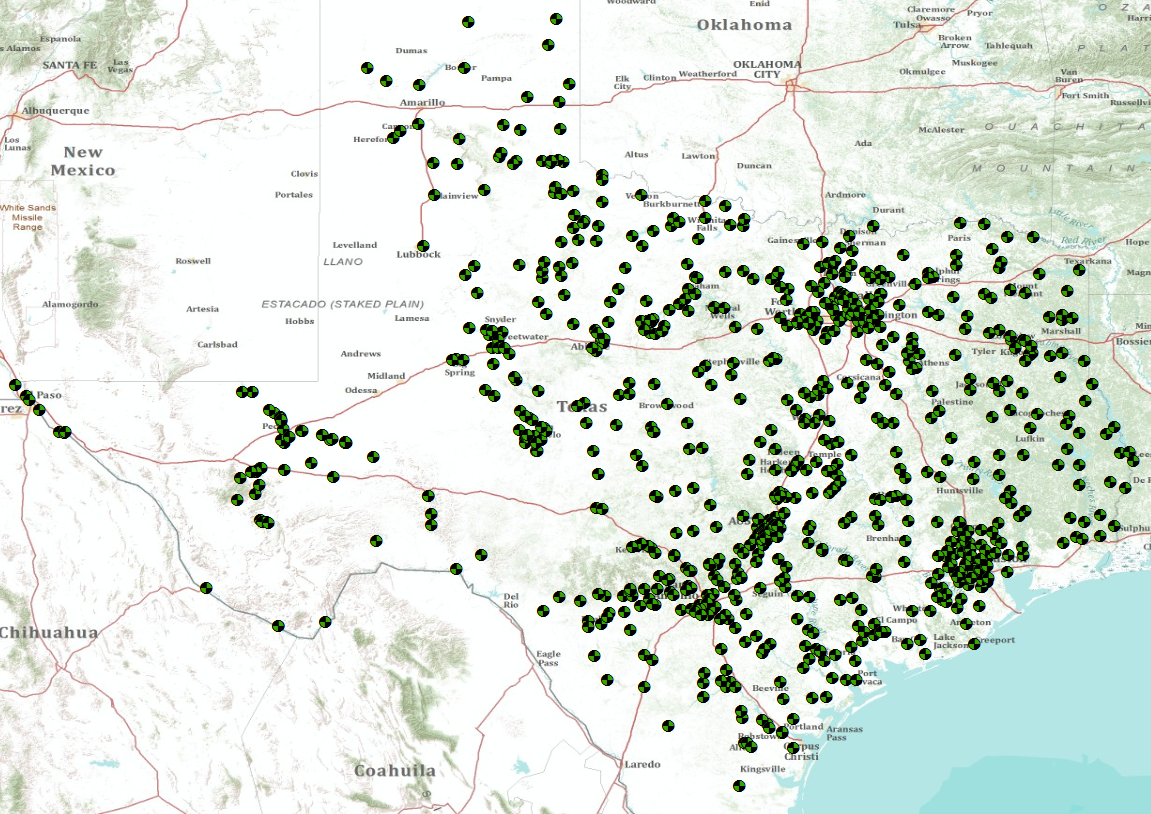 Real-time data acquisition through satellites
USGS Streamflow gages in CAPCOG
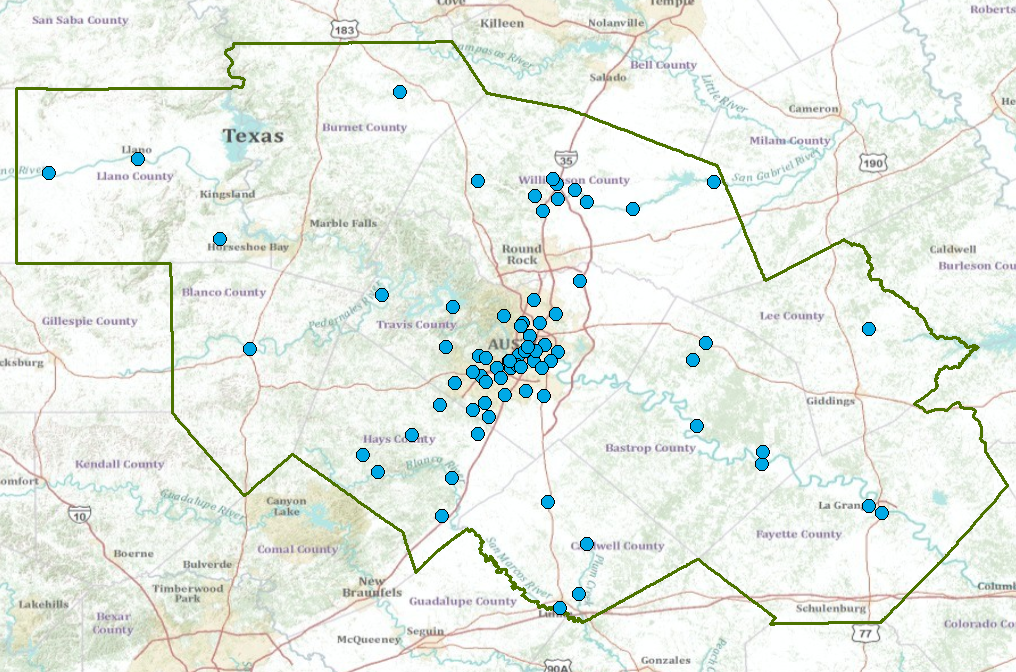 USGS Streamflow gages in CAPCOG
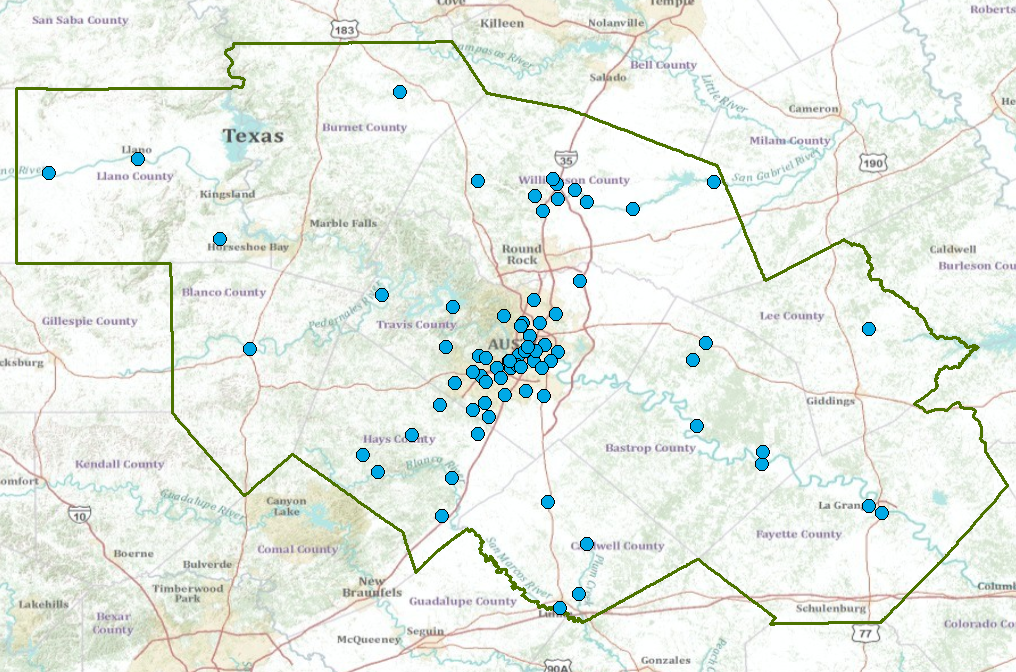 LCRA HydroMet Network
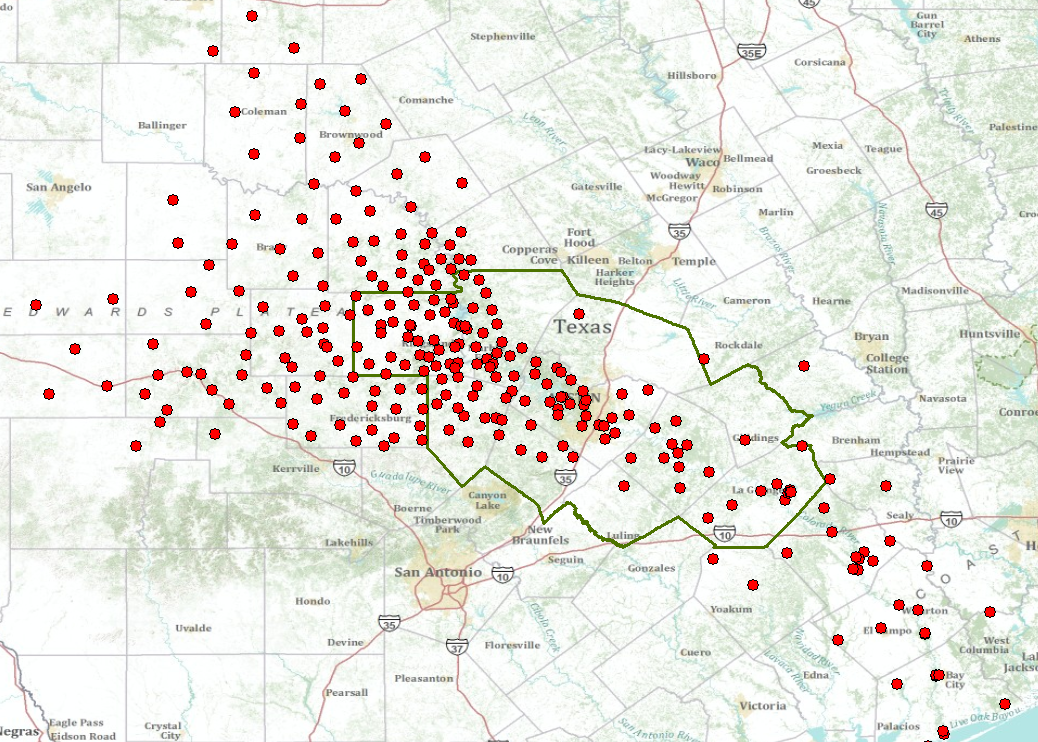 LCRA HydroMet in CAPCOG
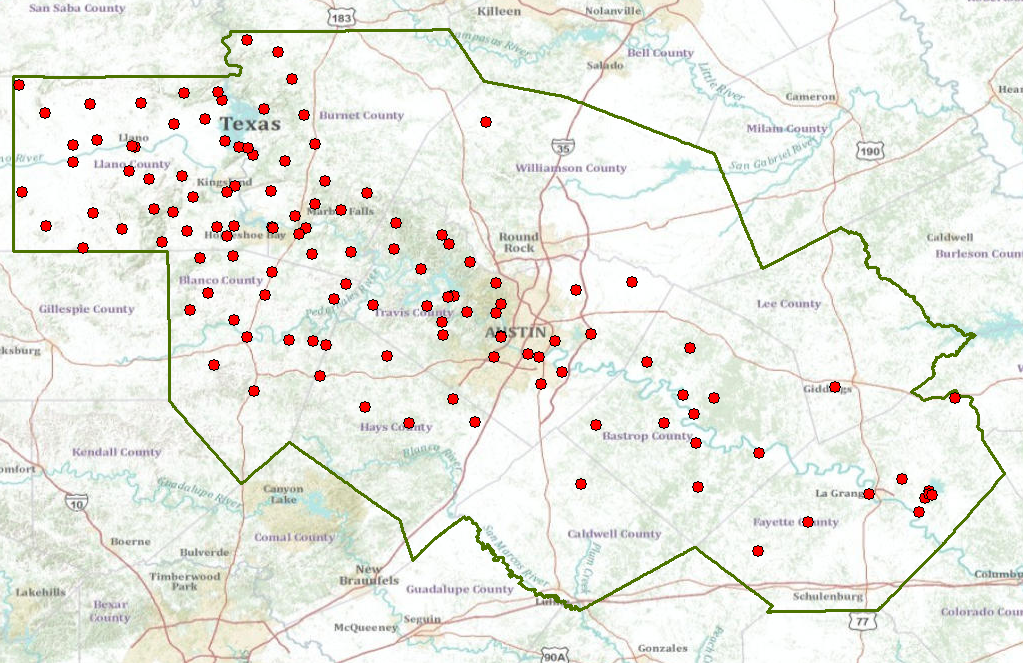 Austin’s Flood Early Warning System (FEWS)
FEWS Gage measuring water level and rainfall at a low water crossing
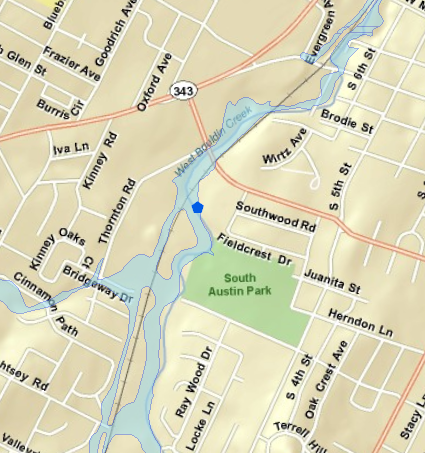 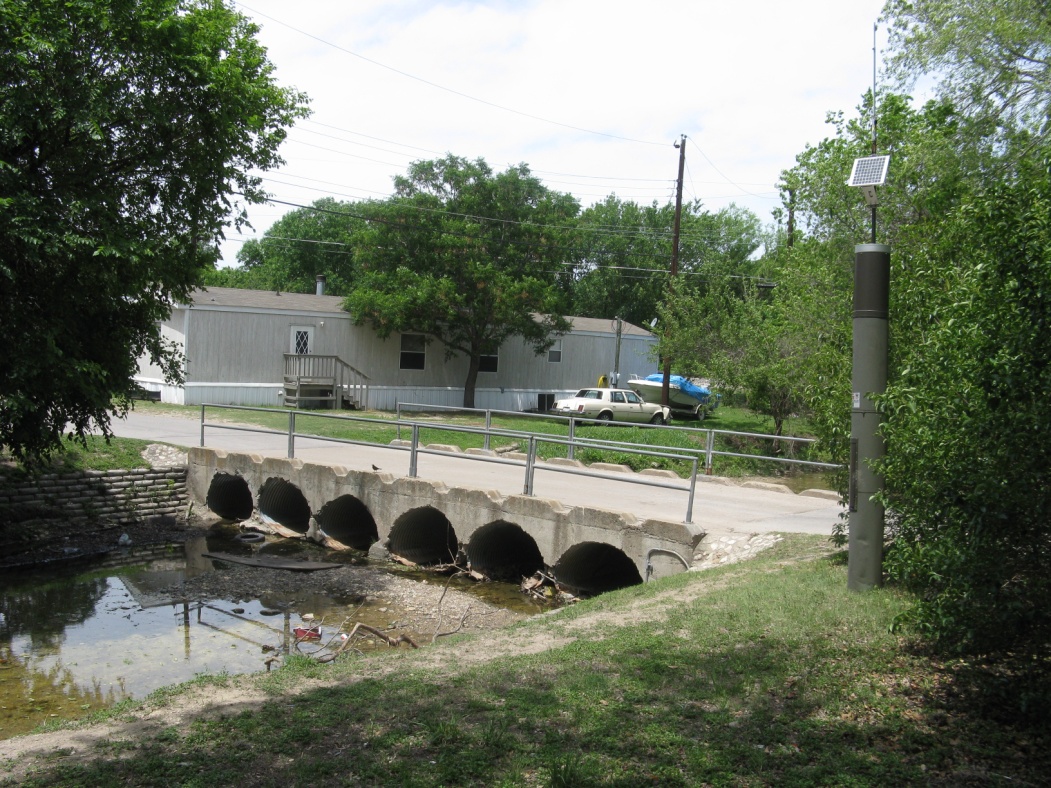 Image: Susan Janek, City of Austin
Citizens living near here are in the 5-year floodplain…. 
……their only escape is along a railroad line
City of Austin FEWS in CAPCOG
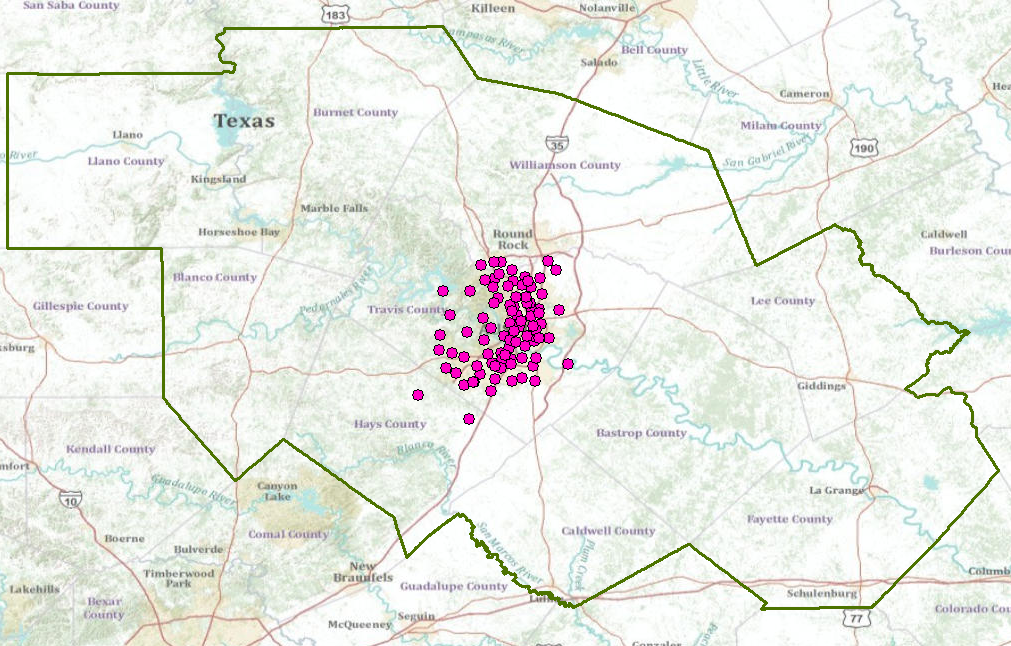 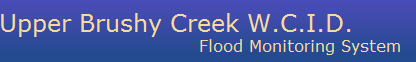 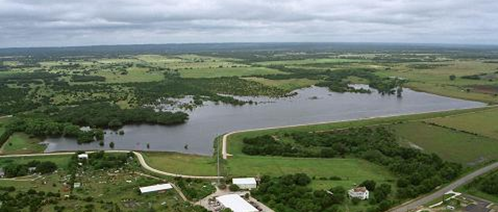 21 Flood Control Dams in Williamson County
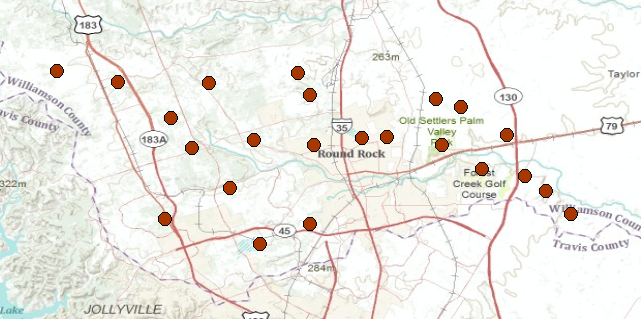 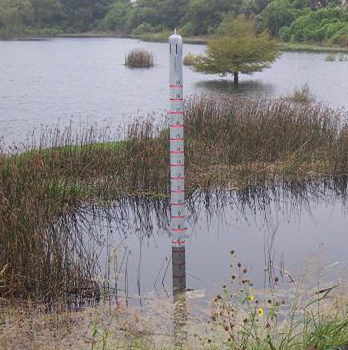 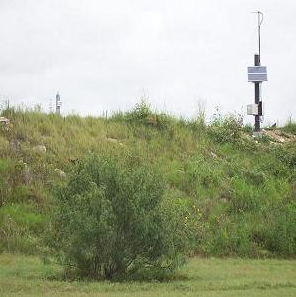 Water Level
Precipitation
15 min data
Upper Brushy Creek Sites in CAPCOG
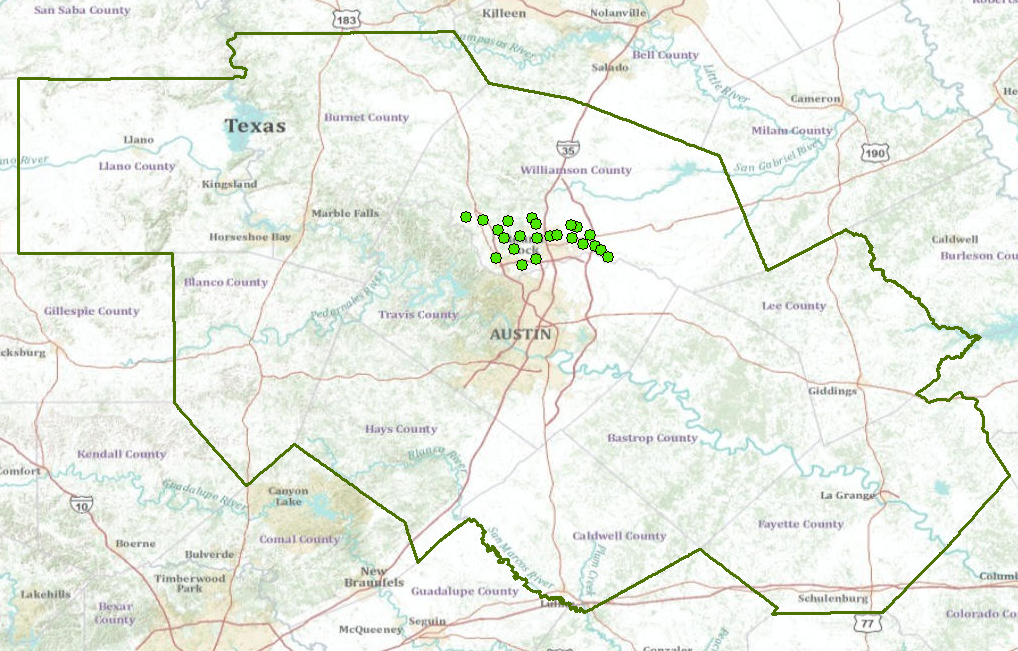 A Single Virtual Flood Observation Network for the CAPCOG region
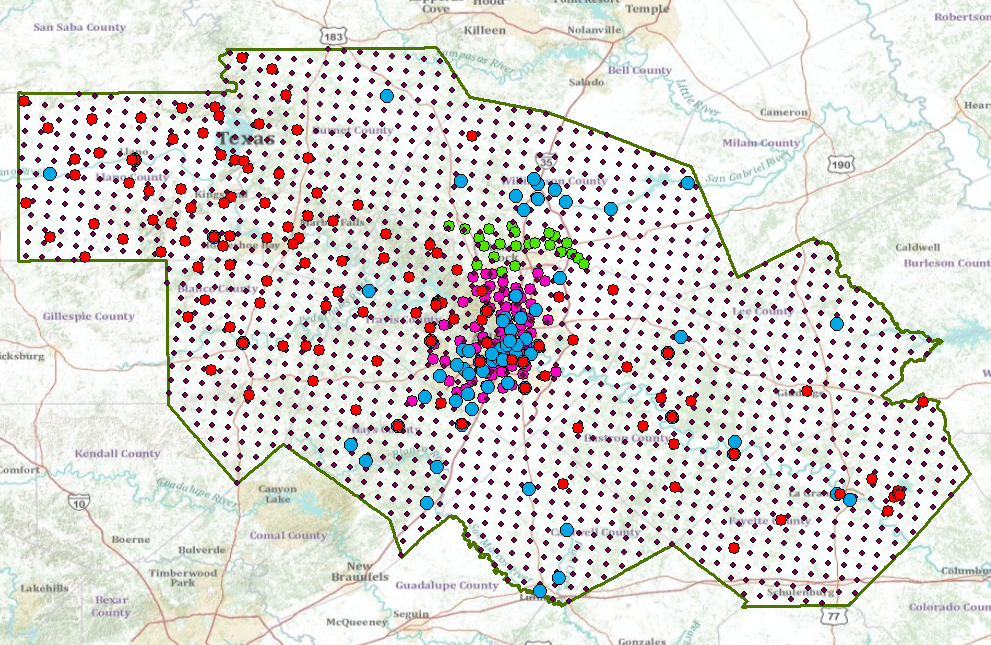 Combines NWS, USGS, LCRA, City of Austin, UBCWCID, …. data
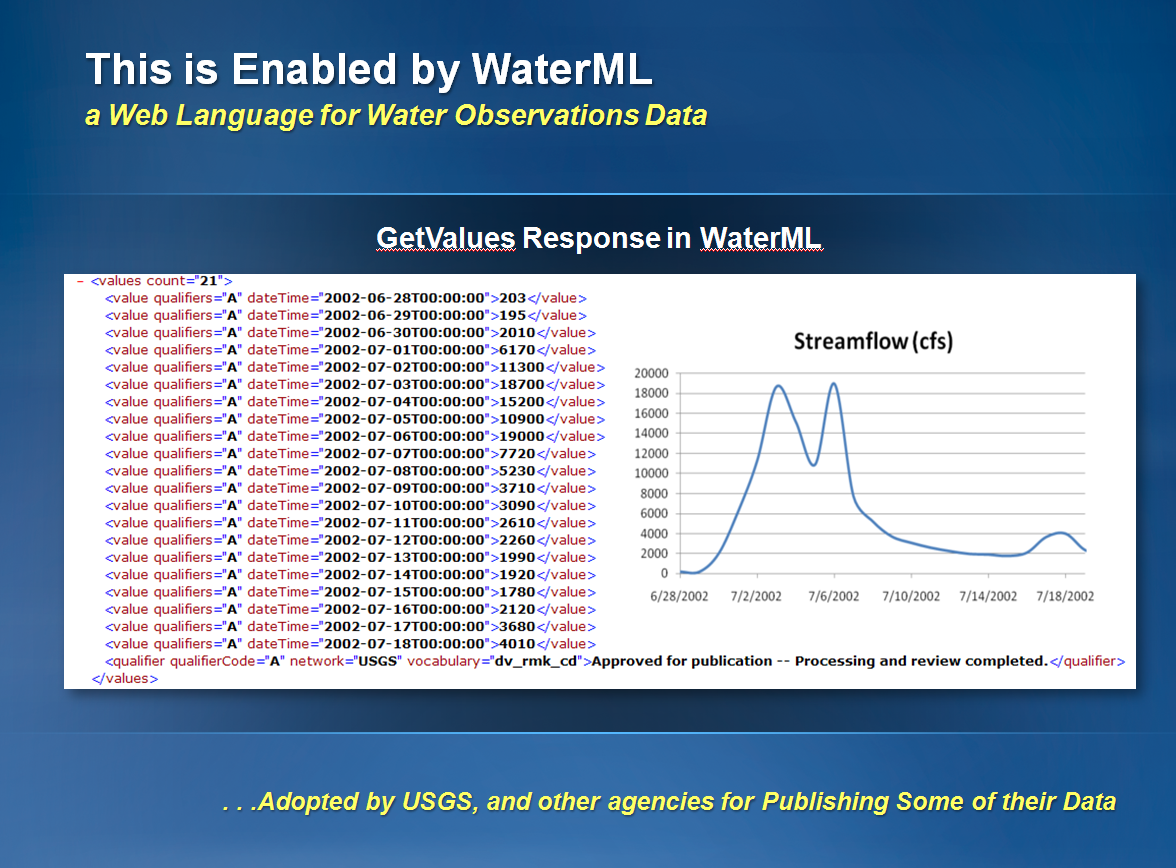 Nexrad Rainfall and USGS gages in the CAPCOG region
http://129.116.104.176/ArcGIS/rest/services/capcogaustin/capcog/MapServer
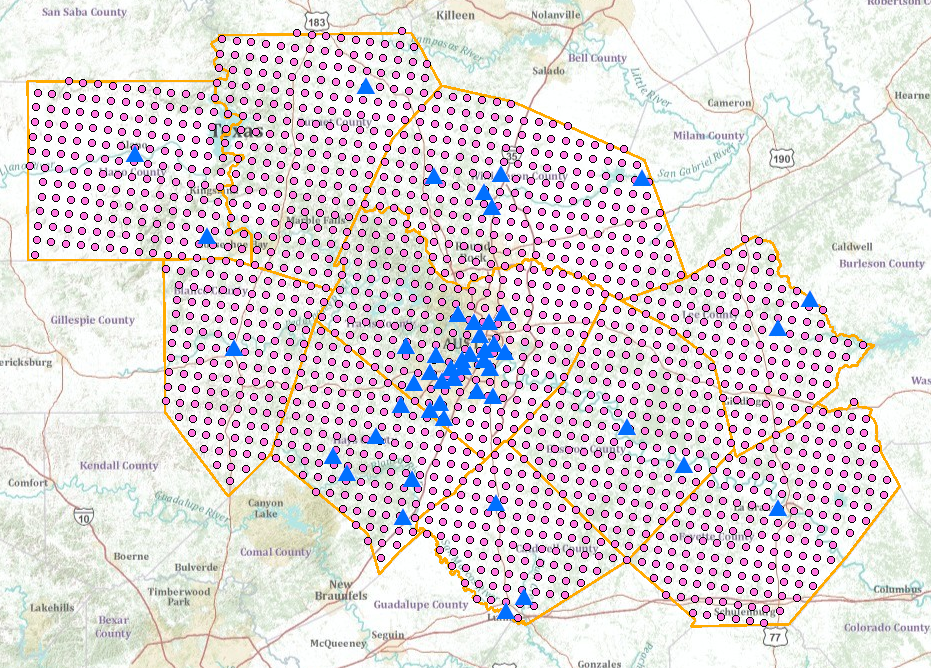 A map service in space
Accessible through ArcGIS.com
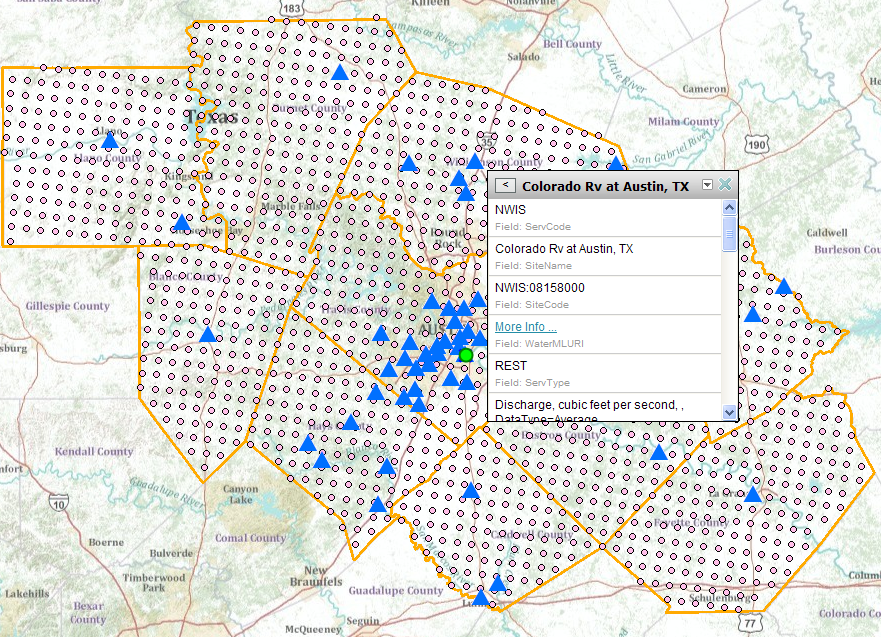 http://waterservices.usgs.gov/nwis/iv?sites=08158000&period=P7D&parameterCd=00060
USGS REST service
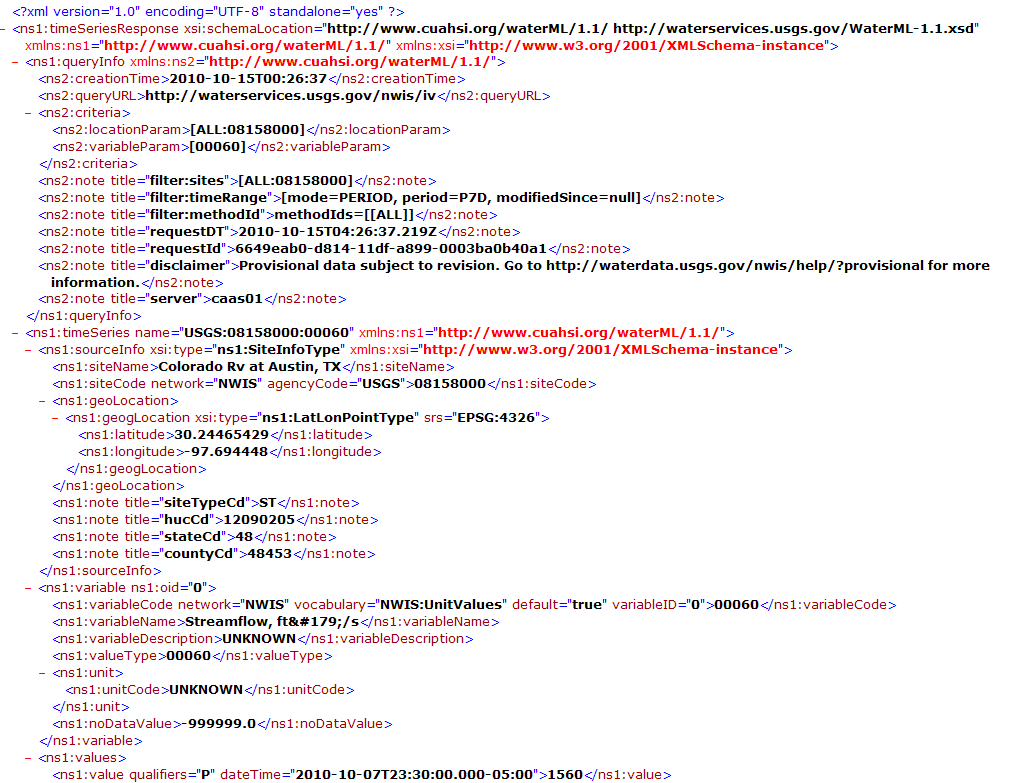 An observations service in time
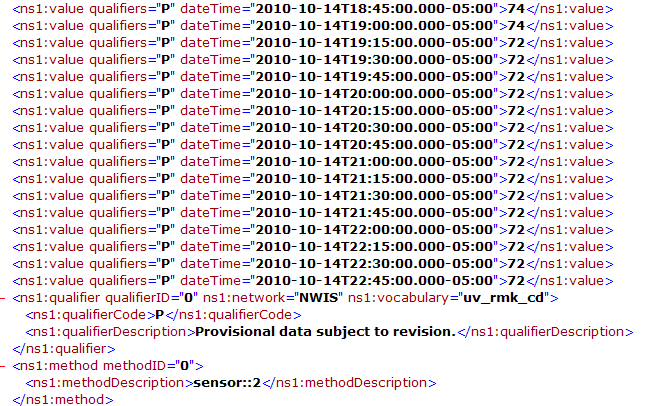 River Basins of CAPCOG region
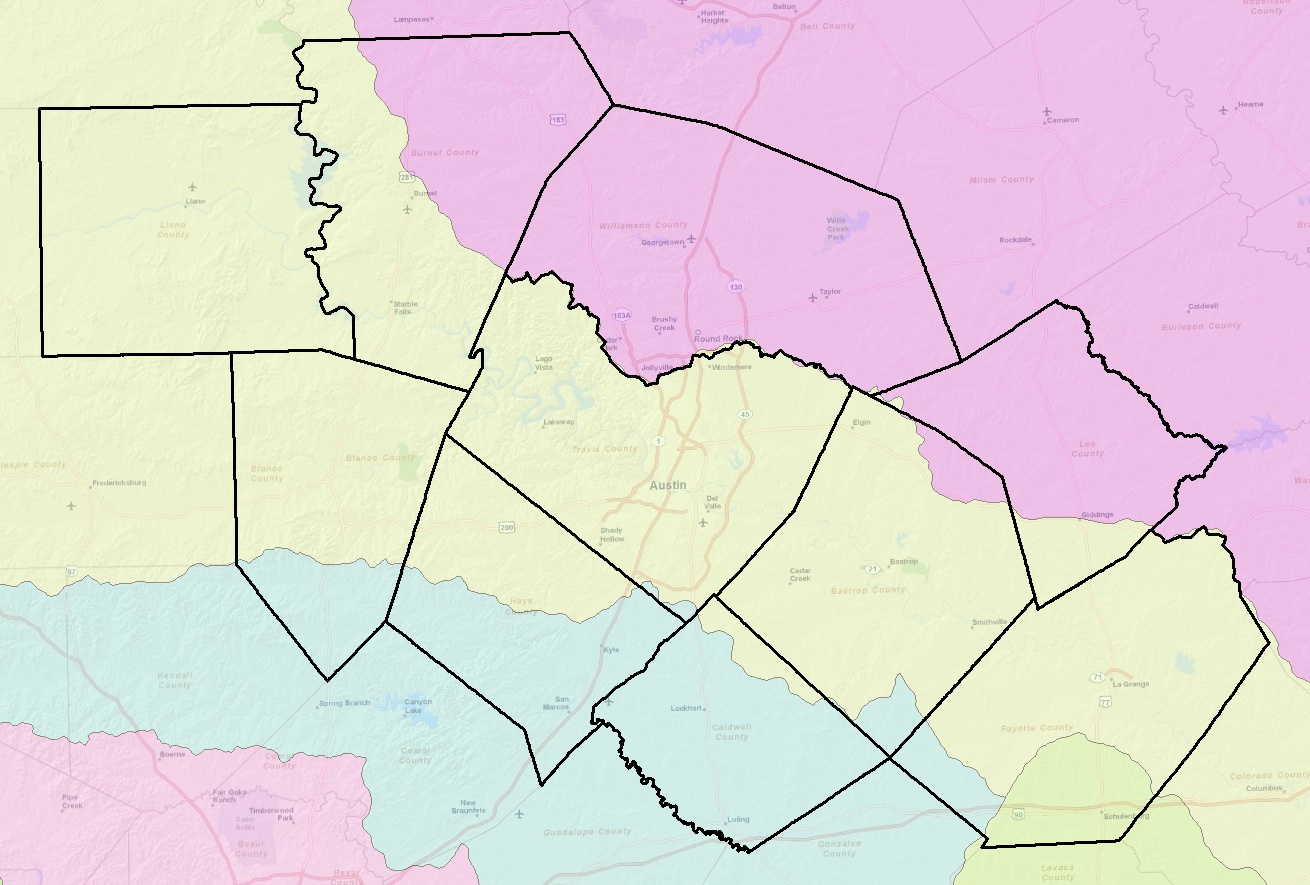 Colorado
Brazos
Guadalupe
Lavaca
Example for Wimberley, Texas
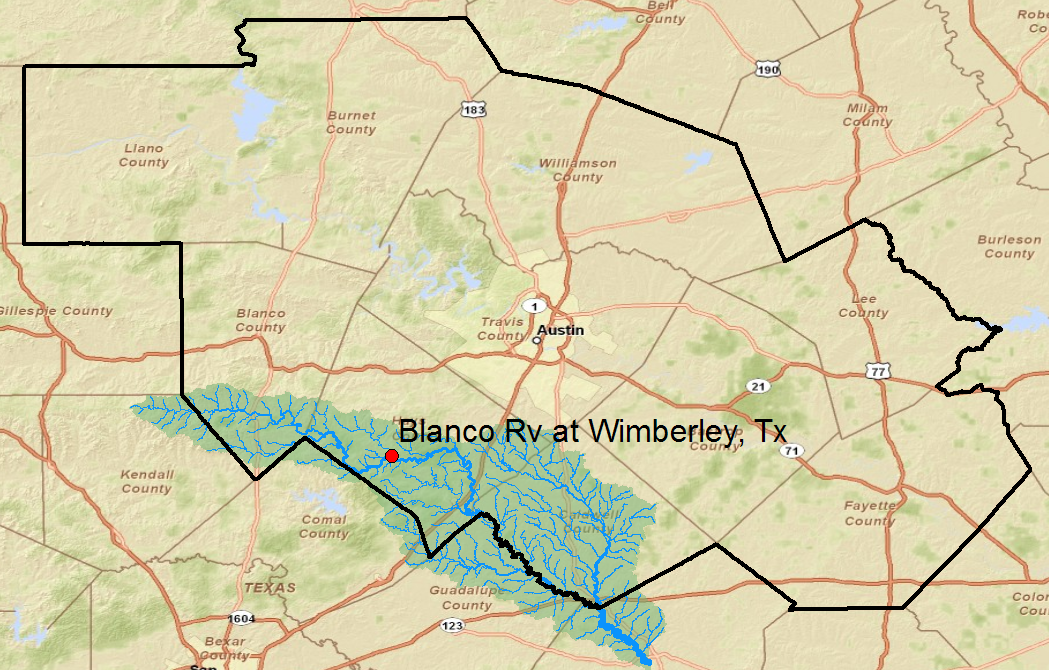 San Marcos Basin
Cypress Creek, Wimberley
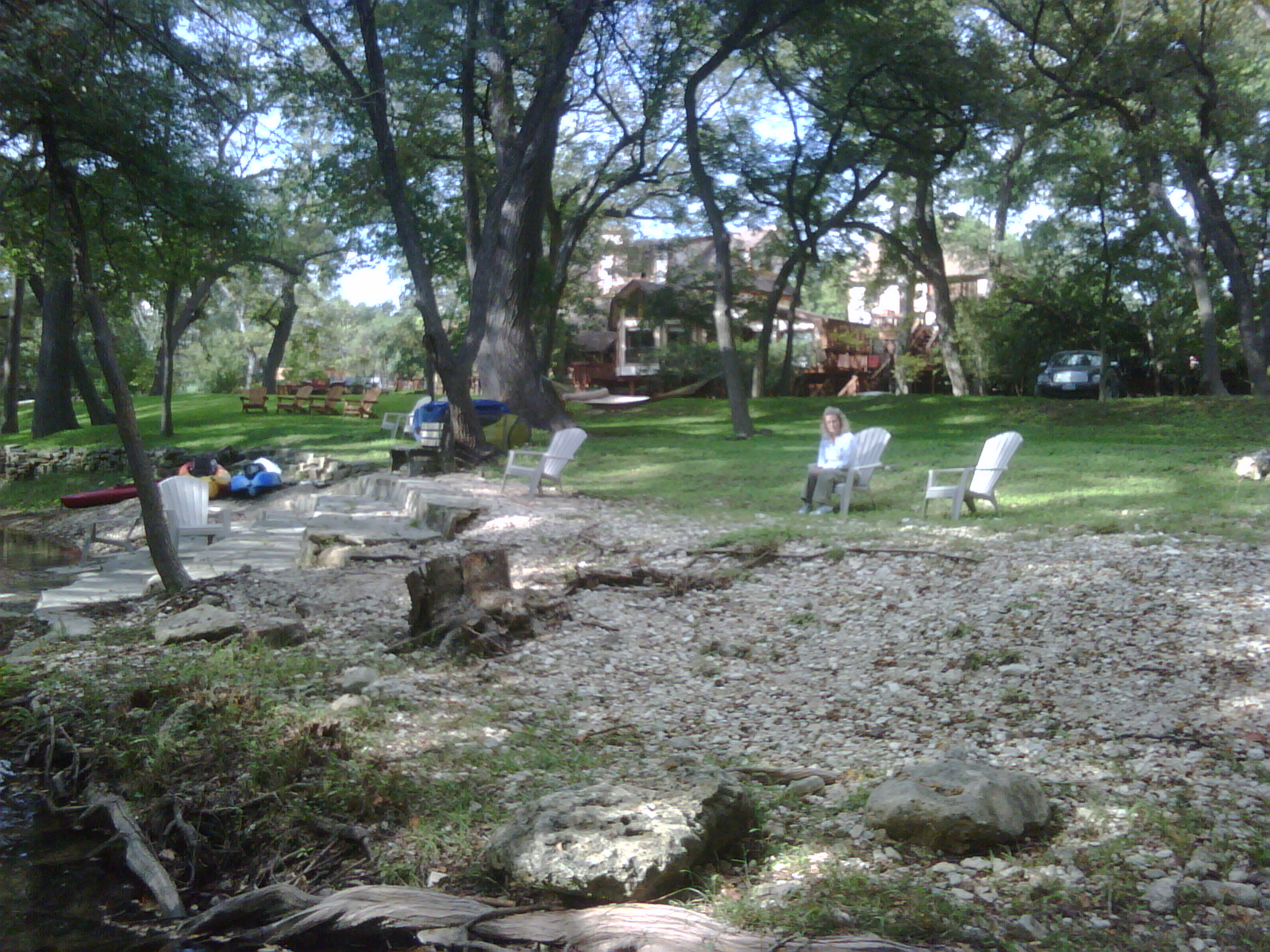 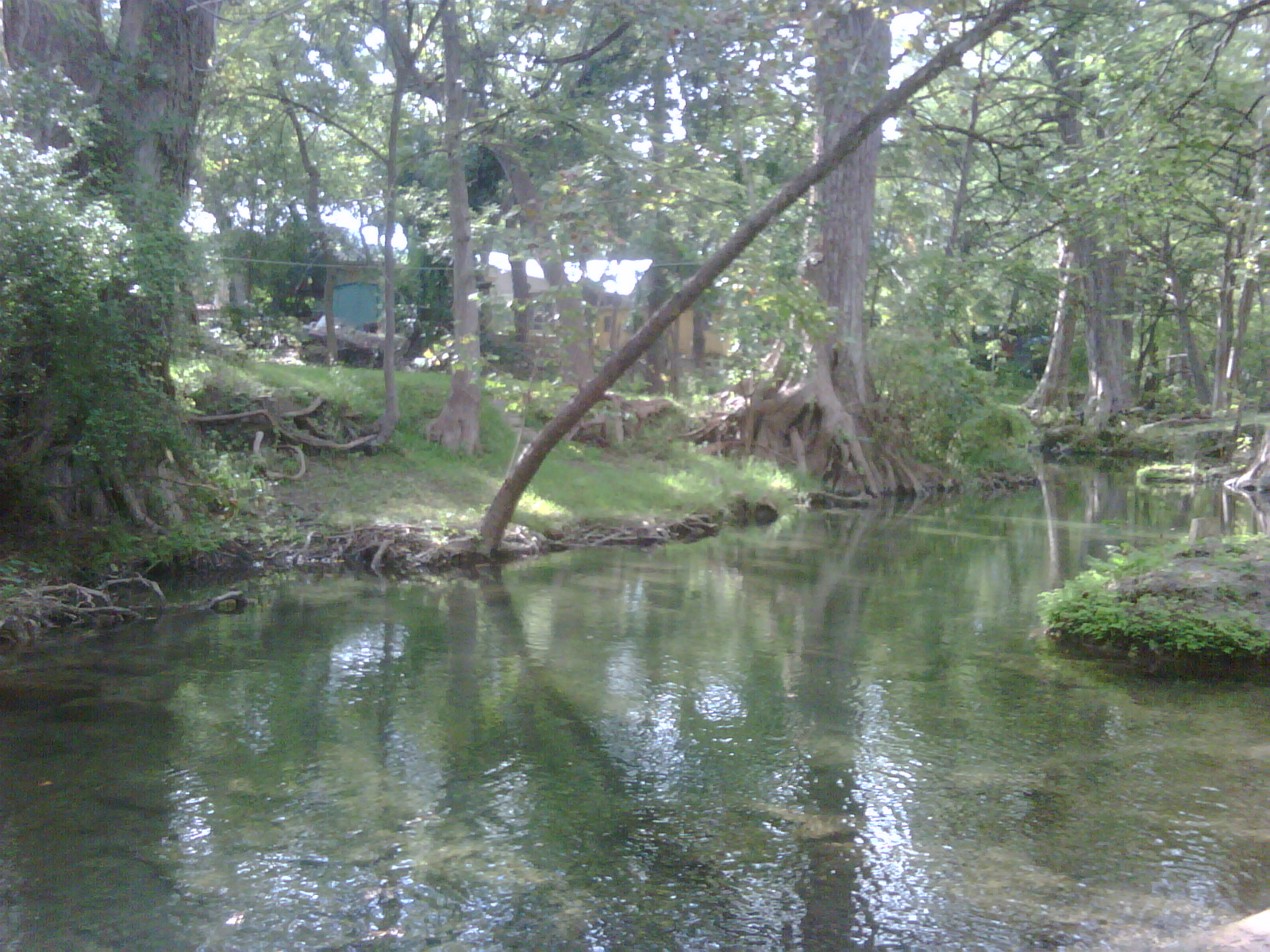 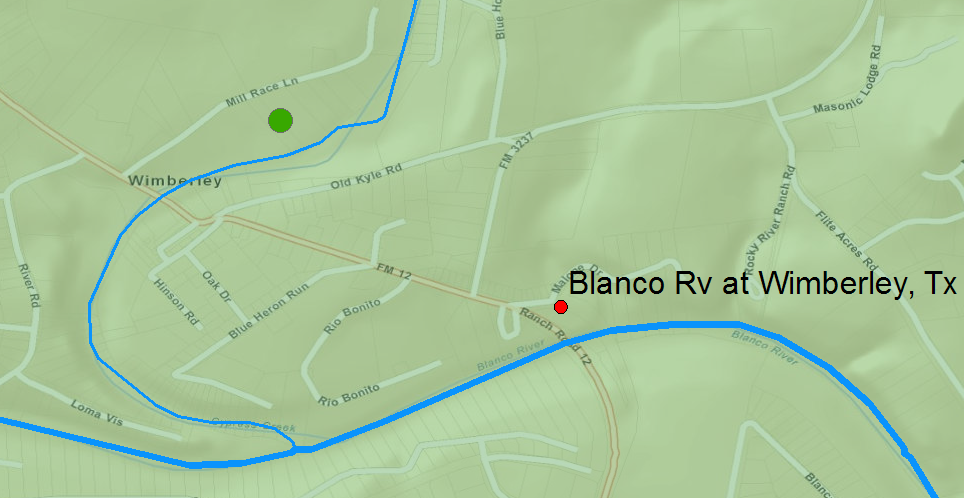 Cypress Creek
Creekhaven Inn
Wimberley
Blanco River
Rainfall in Cypress Creek WatershedDrainage area – 38 Sq. Mi.
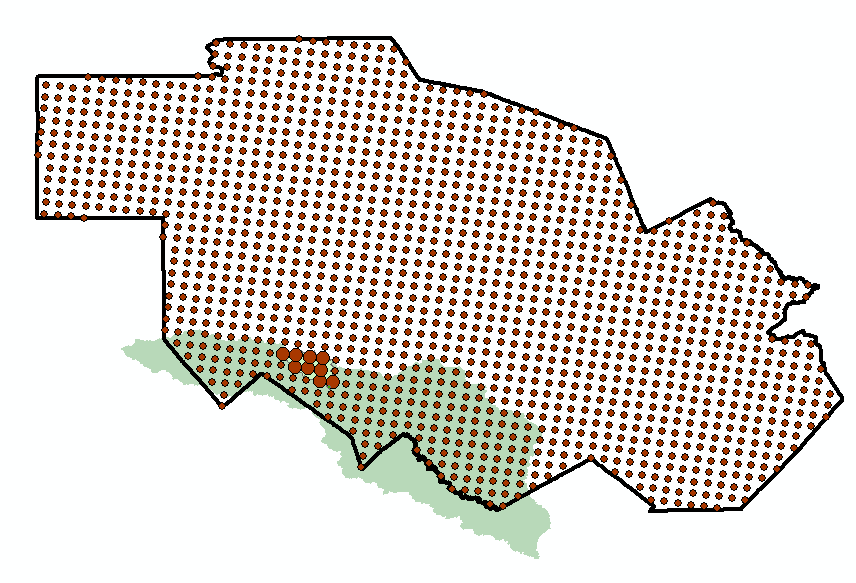 “Virtual Rain Gages”— Nexrad Radar Rainfall points
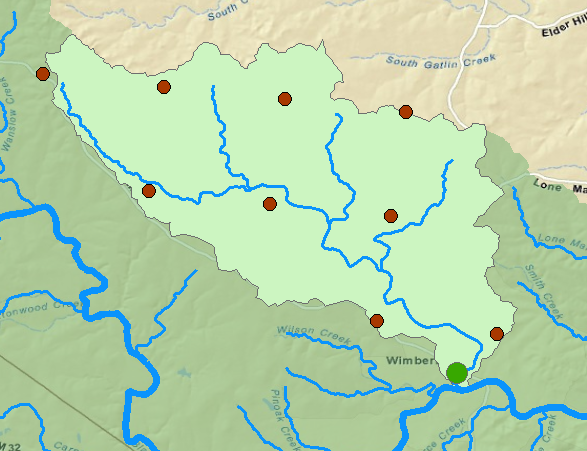 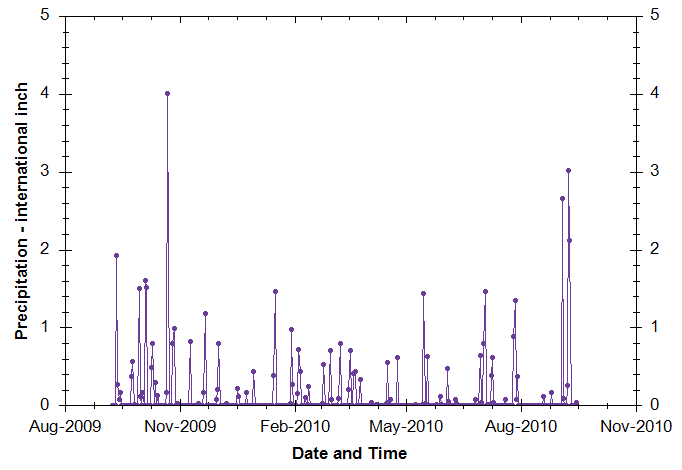 Time Series of Rainfall
Data obtained via WaterML web service from NWS and UT Arlington
Discharge in the Blanco River
Data obtained via USGS WaterML 
web service
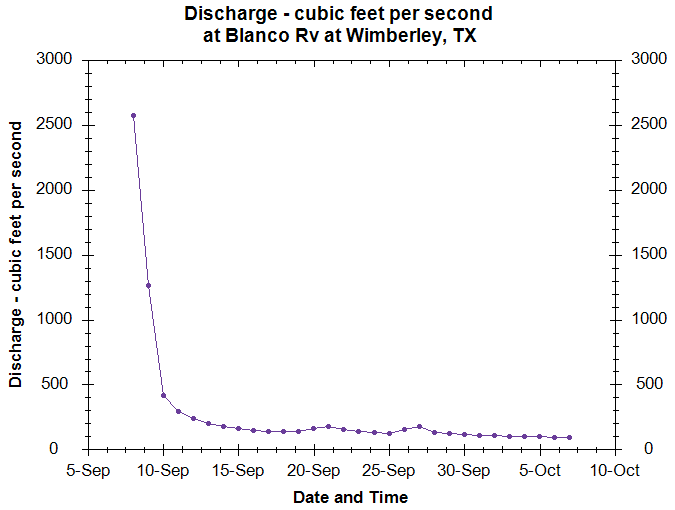 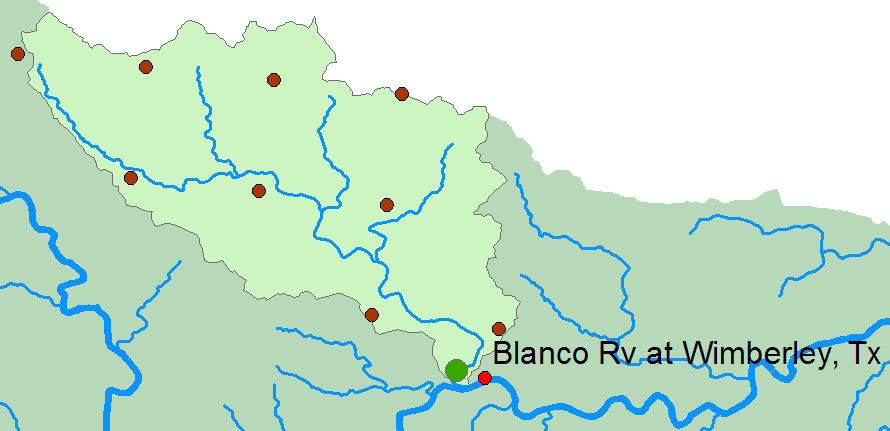 Time Series of Discharge
CUAHSI HydroDesktophttp://www.hydrodesktop.org
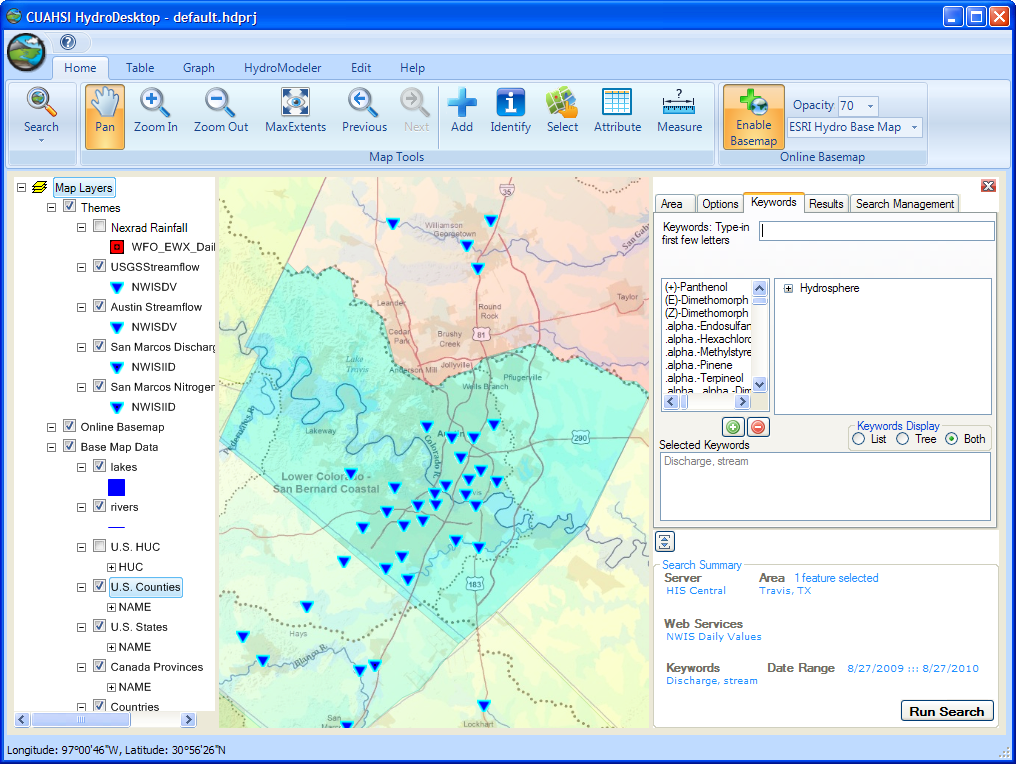 A Hydrologic Information SystemSearching and Graphing Time Series
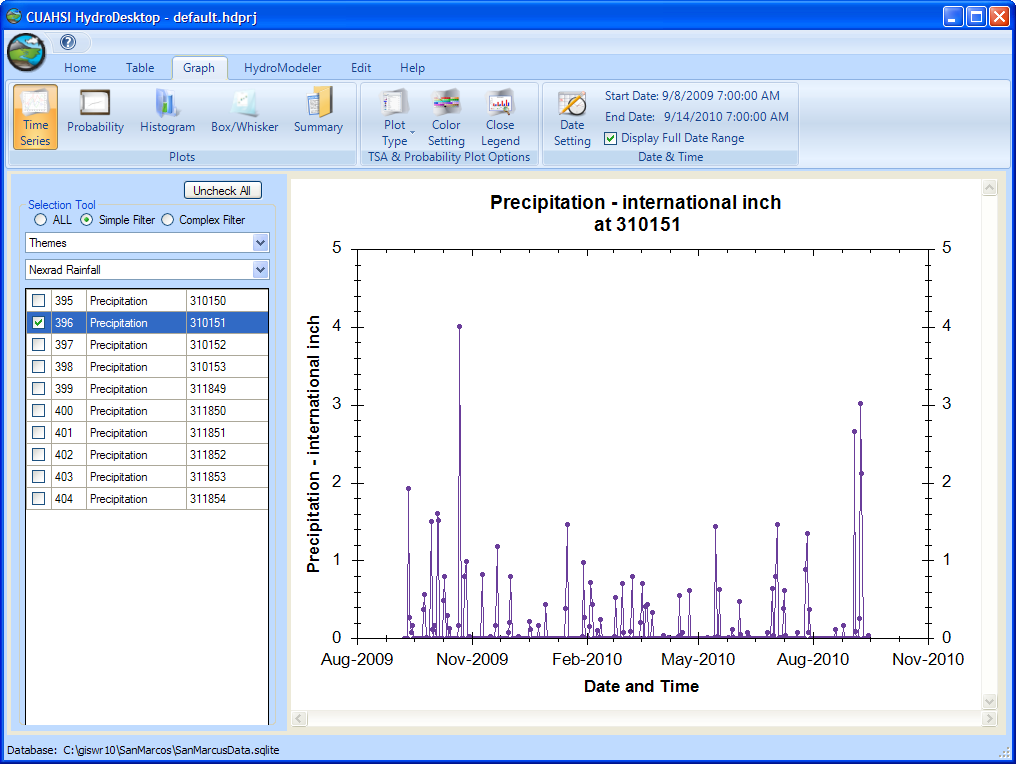 Local Water Level Sensors operated by homeowners
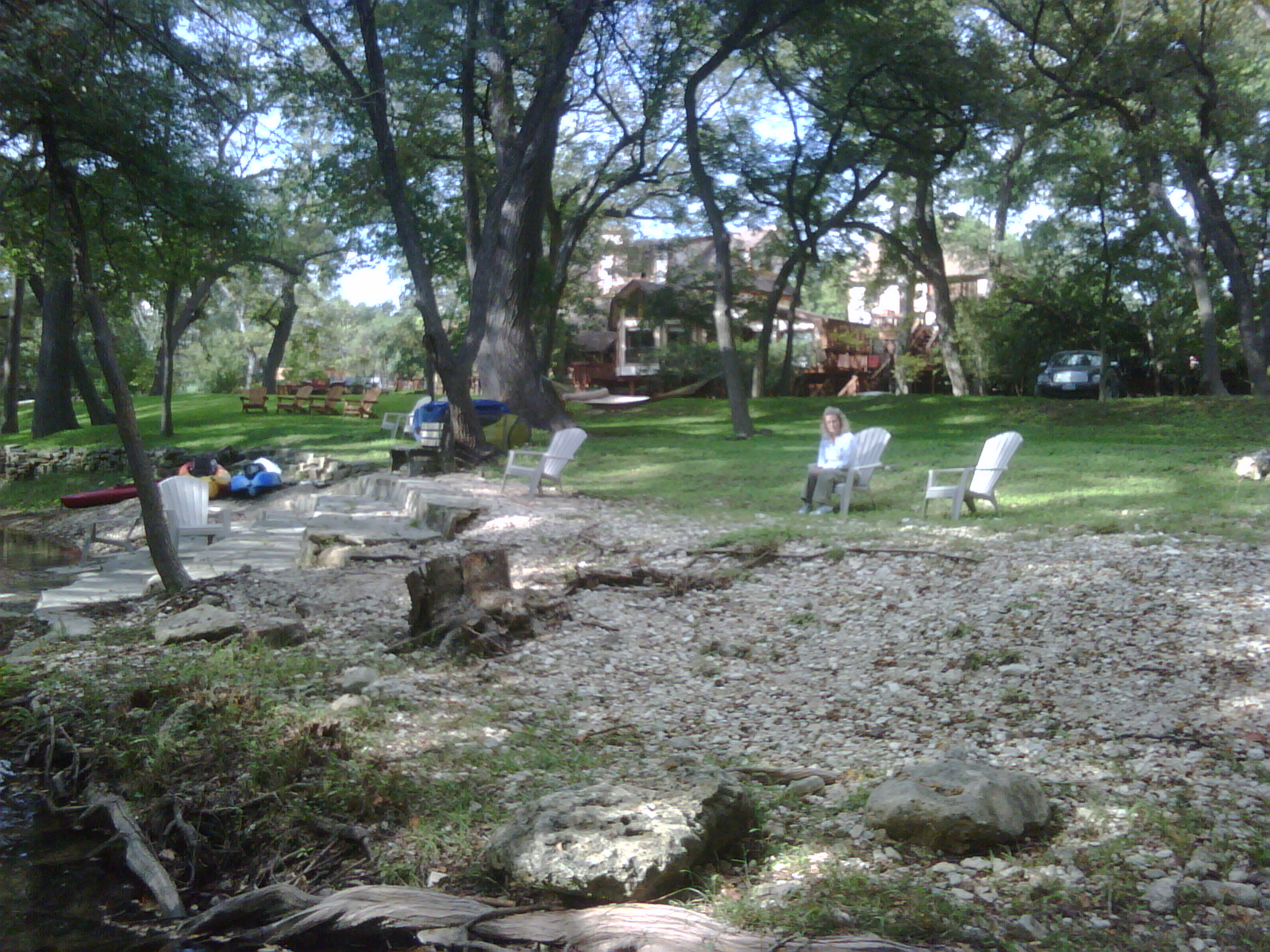 Wireless Transmission to Nearby Building
Creekhaven Inn
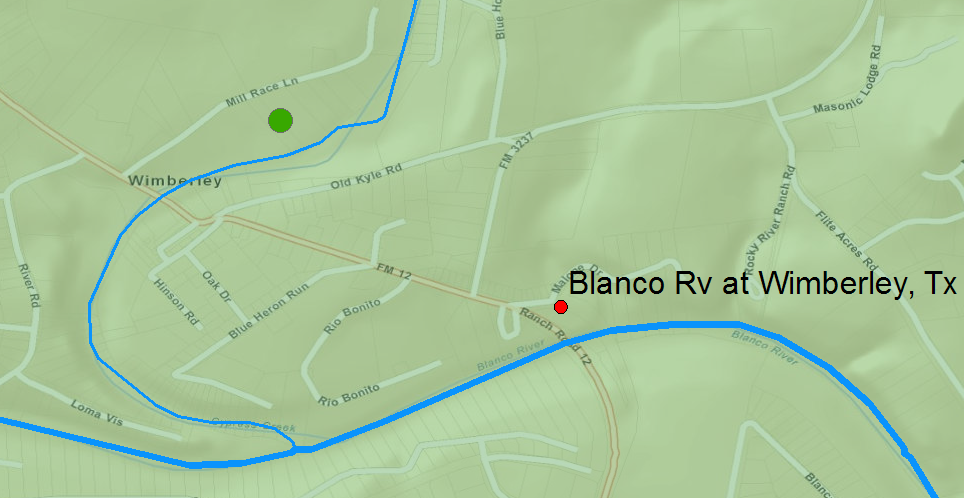 Cypress Creek
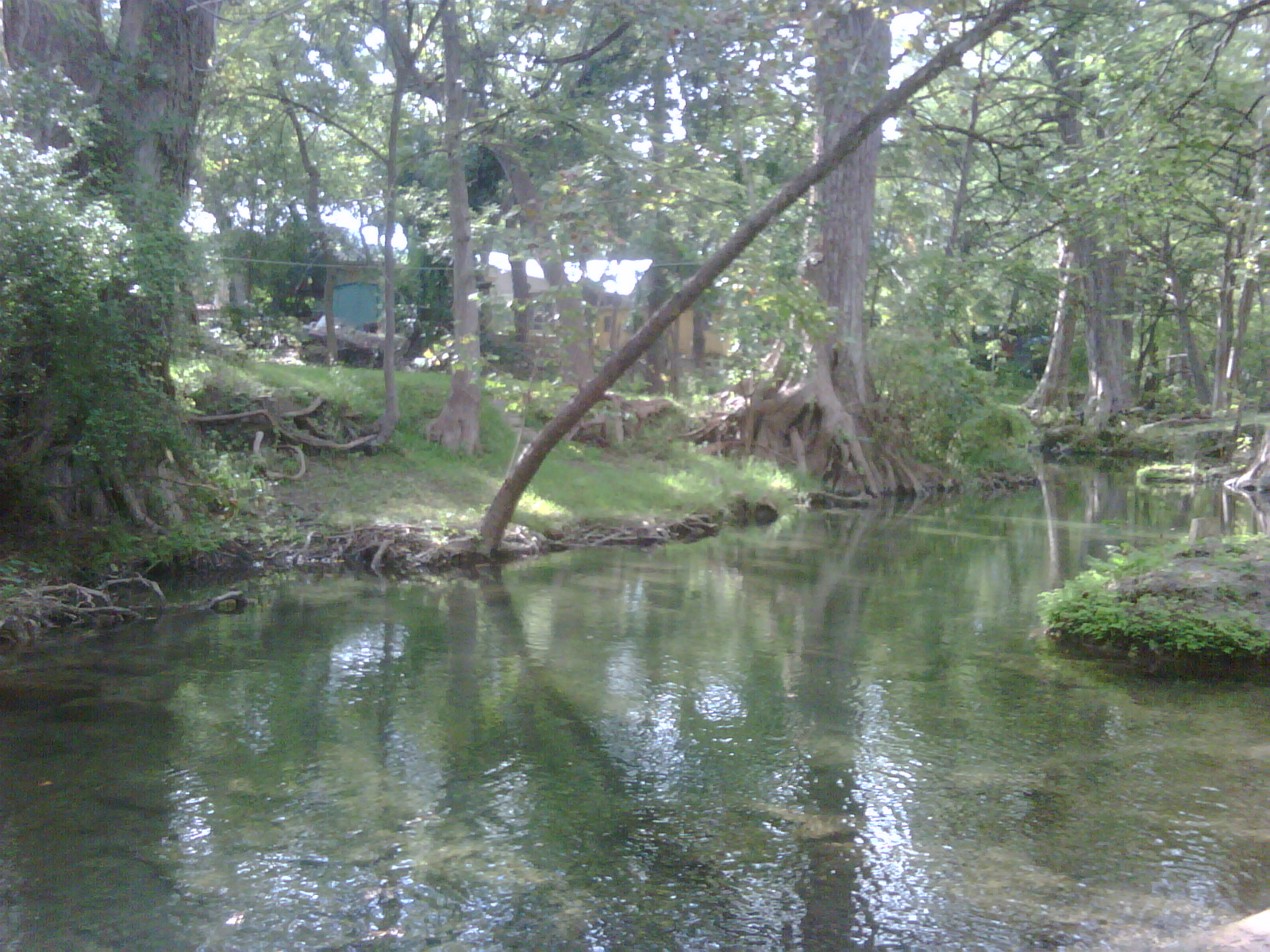 Internet Transmission to ESINet
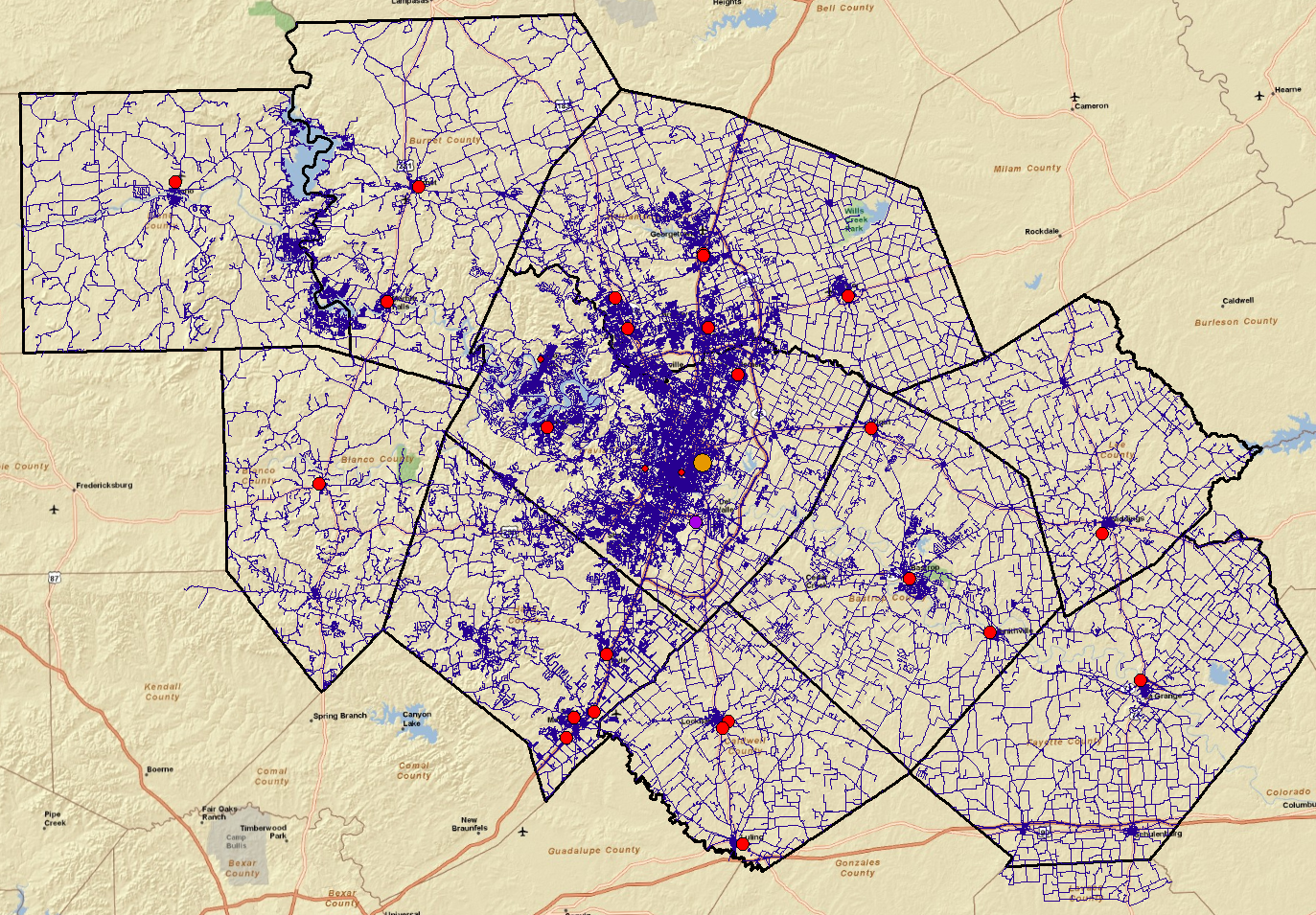 A pressure sensor
CAPCOG LIDAR Coverage
In Process
Address points can be given elevation 
so they have (x,y,z), not just (x,y)
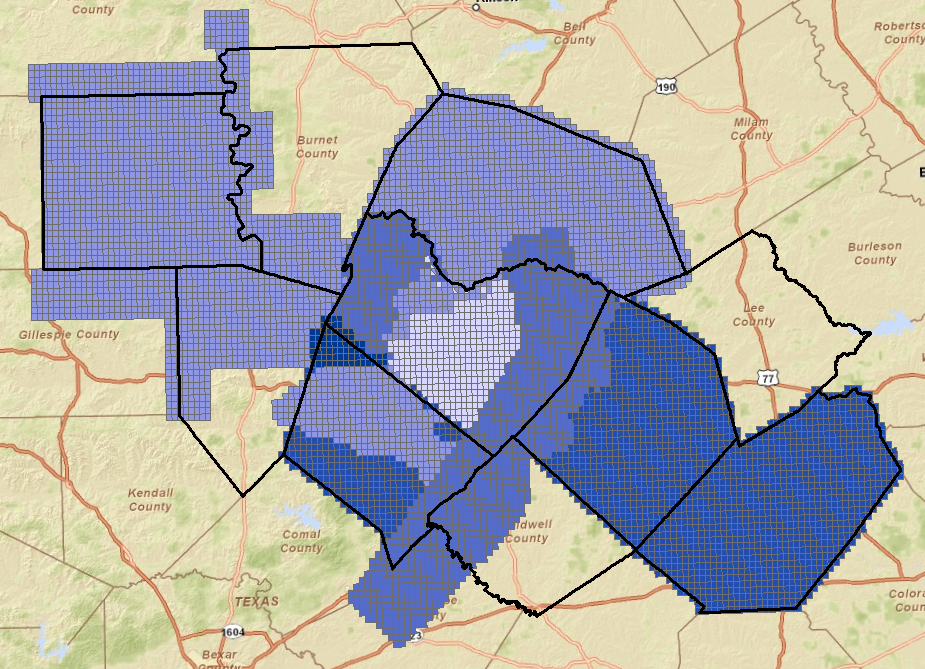 Collected
How high is the water?
How high am I?
Conclusions
We are building a community with shared interests in situational awareness for flash flooding
Can create a virtual flood observation network and access it through WaterML web services
Map services in space that index observations services in time
Next workshop in early December focusing on information for TV stations